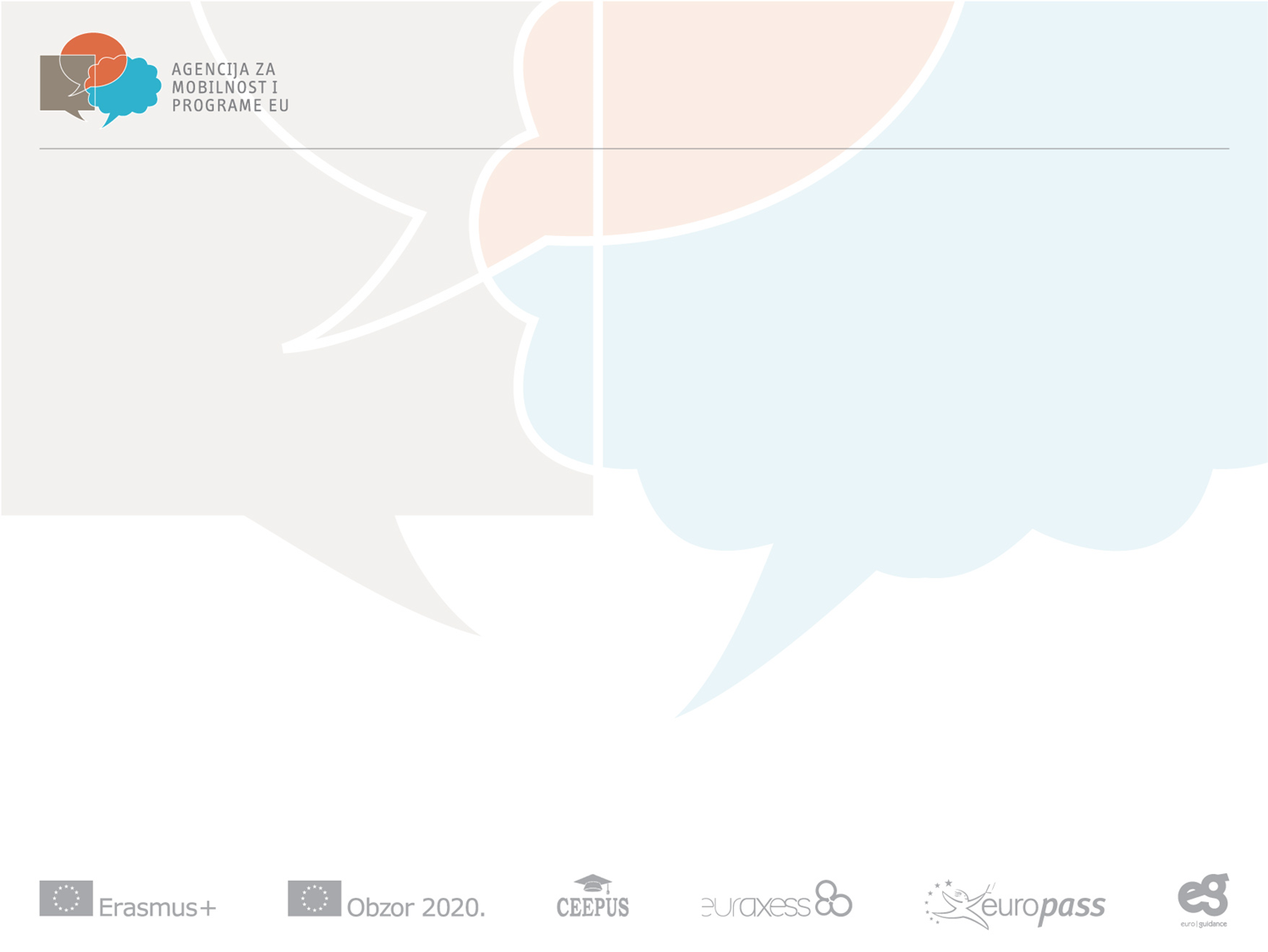 PROVEDBA PROGRAMA CEEPUS U AKADEMSKOJ GODINI 2014./2015.
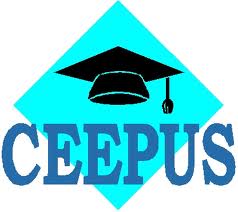 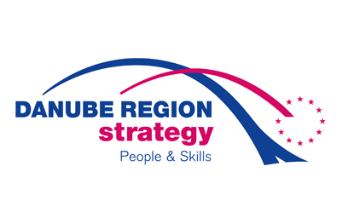 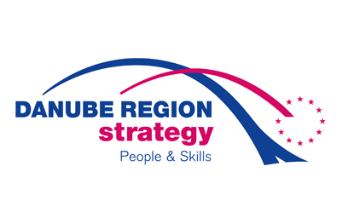 4. sastanak nacionalnih dionika u provedbi programa CEEPUS

Zagreb, 2. listopada 2014. g.
Nacionalni ured za CEEPUS, Agencija za mobilnost i programe EU
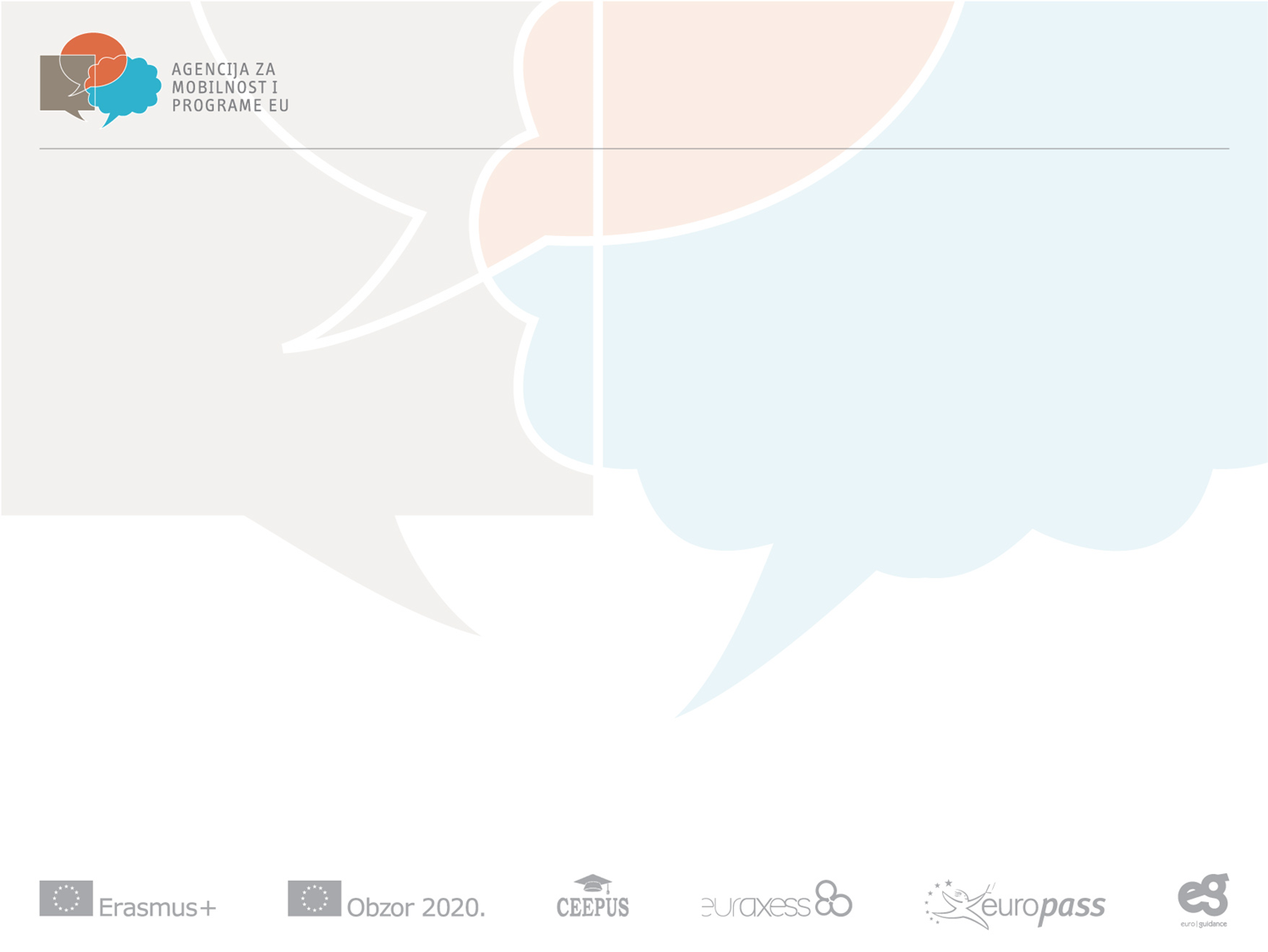 PREGLED IZLAGANJA
OPĆENITO O CEEPUS-u
CIKLUS CEEPUS MREŽE
MOBILNOST 
CIKLUS DOLAZNE MOBILNOSTI
KORISNIČKO SUČELJE LCK-a
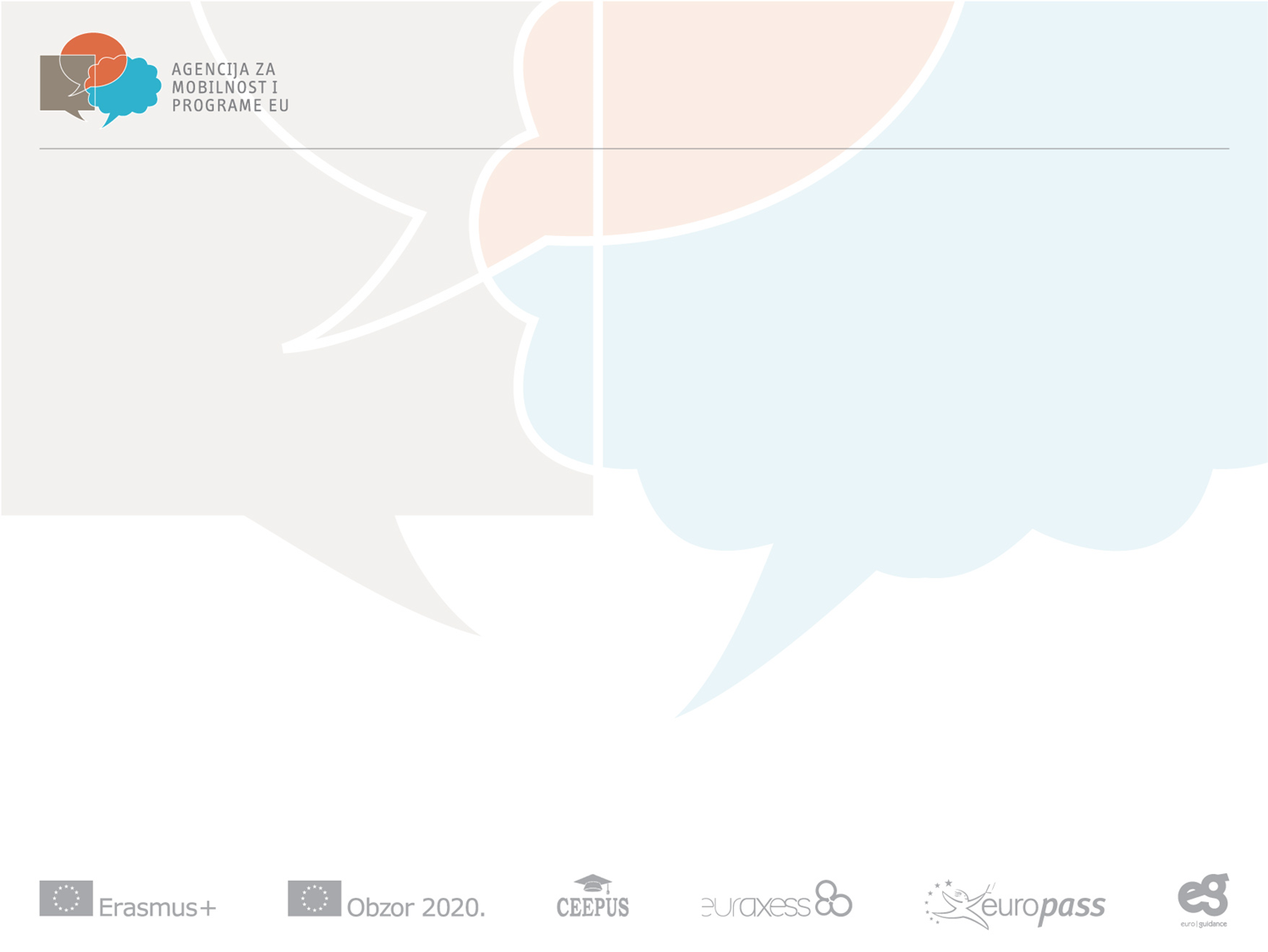 O CEEPUS-u OPĆENITO
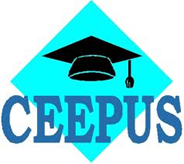 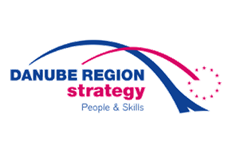 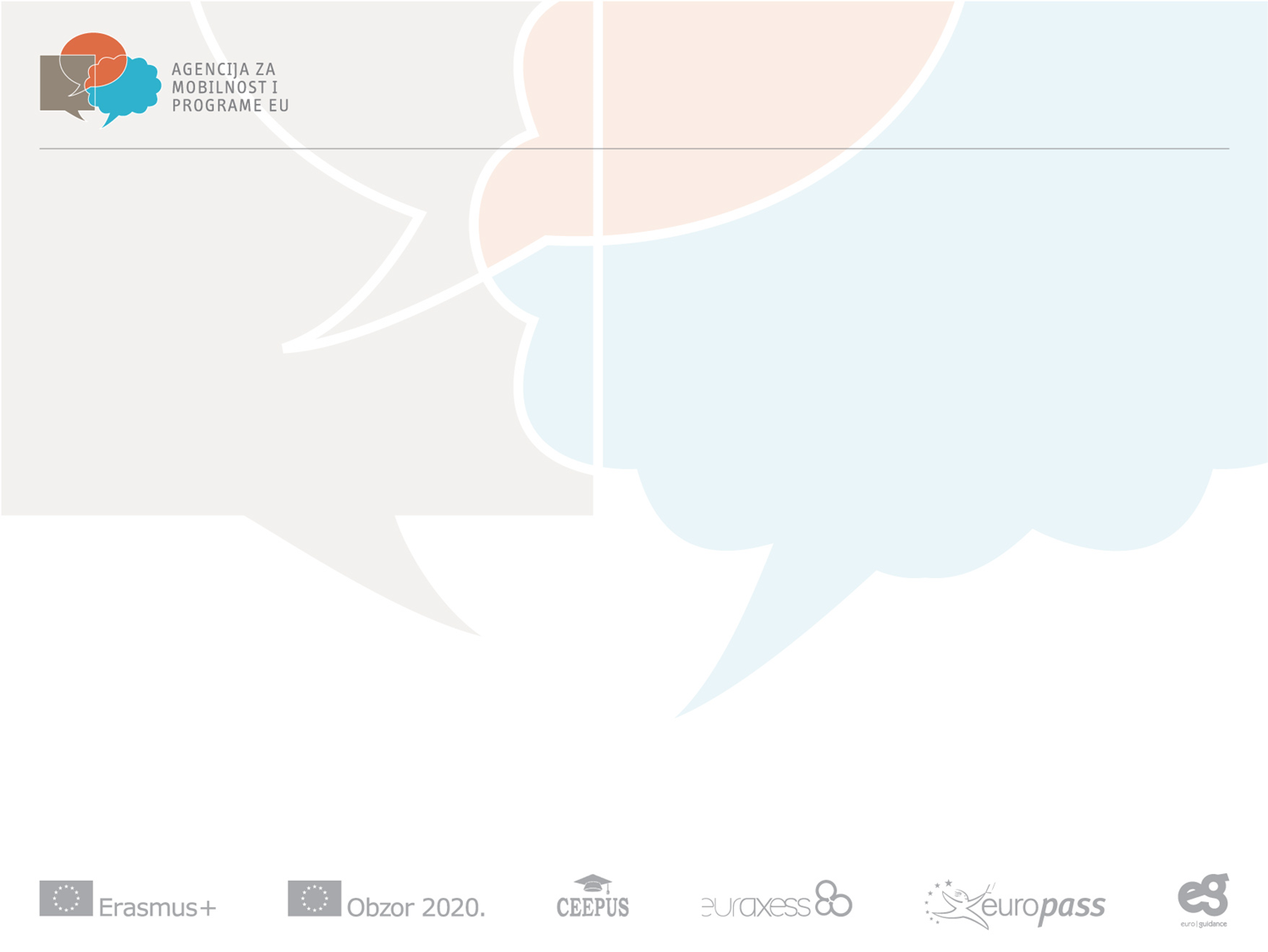 CEEPUS OPĆENITO
ŠTO JE CEEPUS?
Central European Exchange Programme for University Studies: 
REGIONALNI PROGRAM MEĐUSVEUČILIŠNE SURADNJE KROZ MOBILNOST, PRVENSTVENO U OKVIRU CEEPUS MREŽA VISOKIH UČILIŠTA
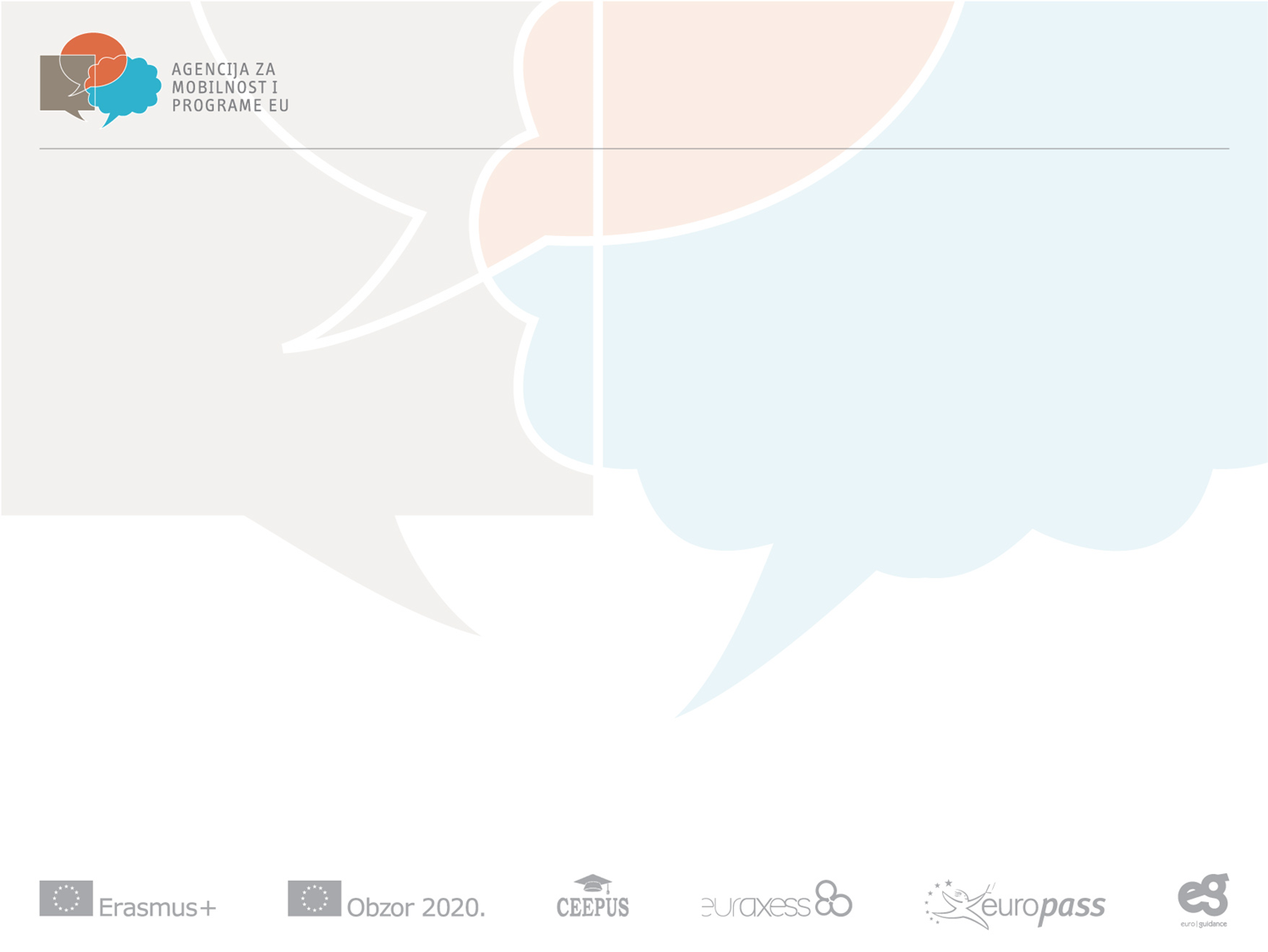 CEEPUS OPĆENITO
TKO JE I KADA POKRENUO OVAJ PROGRAM?
 inicijativa AUSTRIJE 

ugovor CEEPUS I potpisan je  1993. godine, a stupio je na snagu u prosincu 1994.

Hrvatska sudjeluje od 1995. godine
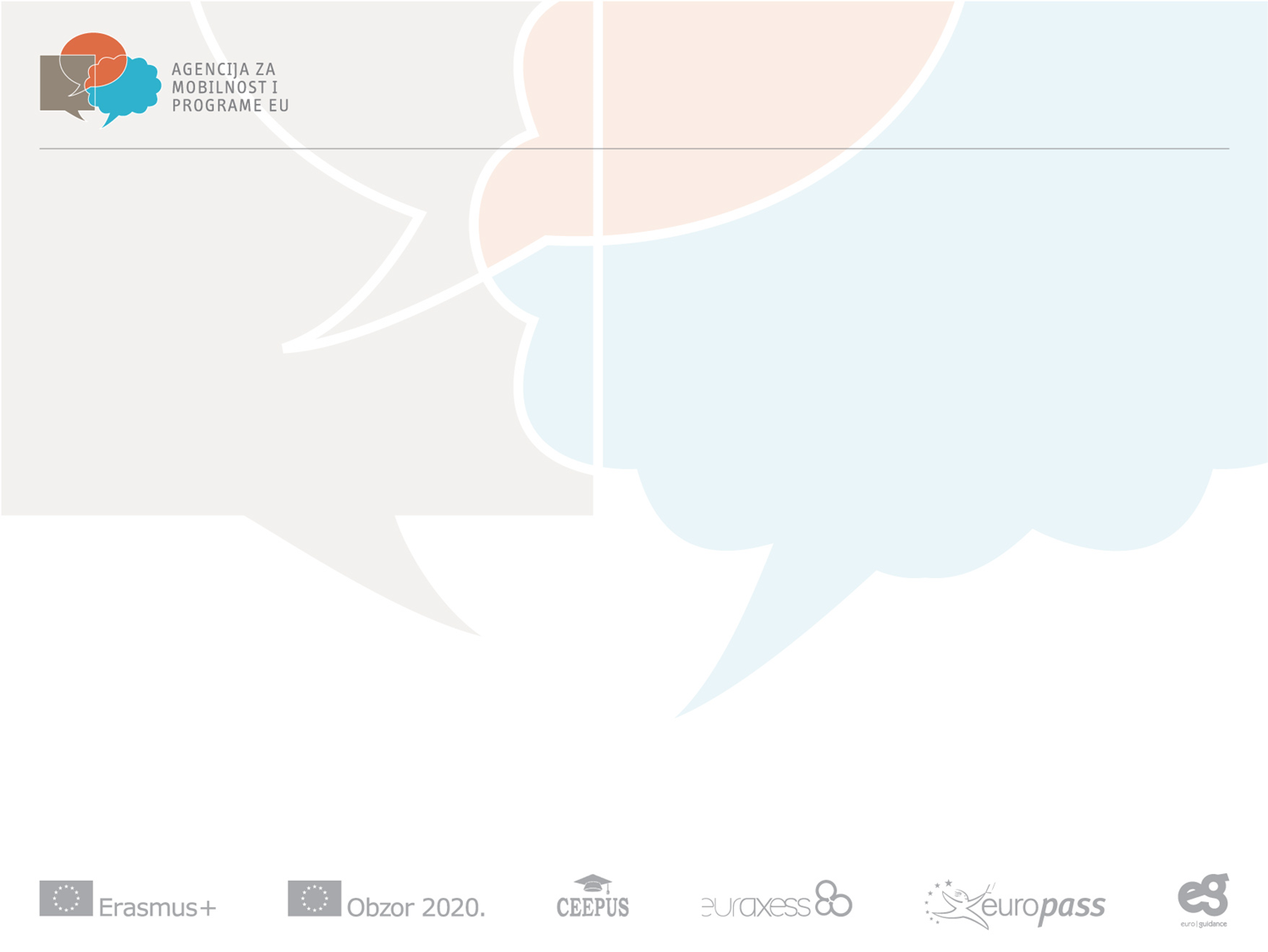 CEEPUS OPĆENITO
ORGANIZACIJSKA STRUKTURA?

 CCO (Central CEEPUS Office) i 16 NCO-a (National CEEPUS Office)

 JCM (Joint Committee of Ministers), NC (National Commission) i IC (International Commission)
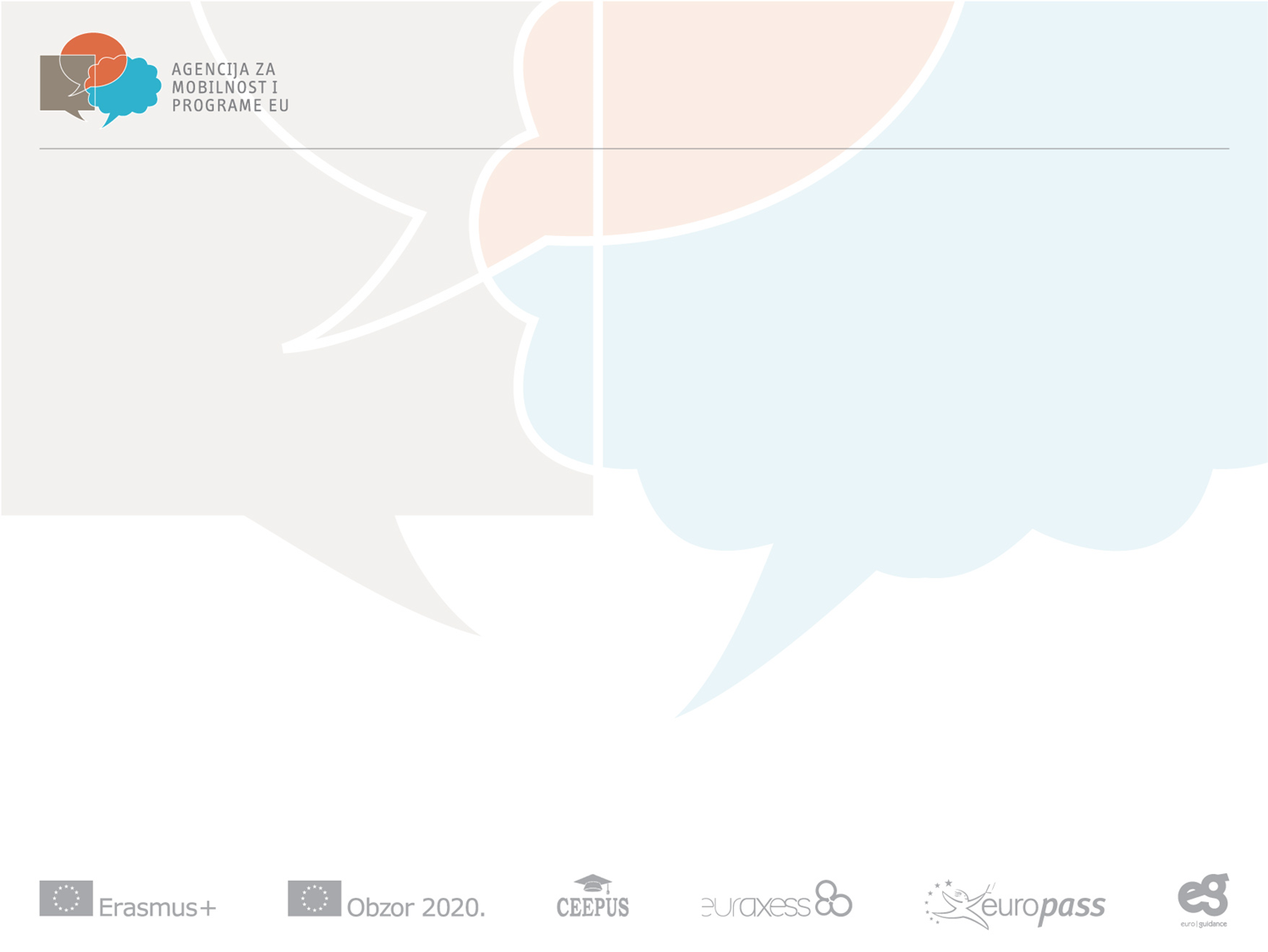 CEEPUS OPĆENITO
NAČIN FINANCIRANJA?
svaka zemlja potpisnica dužna je osigurati najmanje 100 mjeseci stipendija za DOLAZNE stipendiste iz proračuna

zemlje mogu sufinancirati troškove puta za ODLAZNE stipendiste

stipendije bi trebale biti usklađene sa standardom zemlje i pokriti troškove mobilnosti
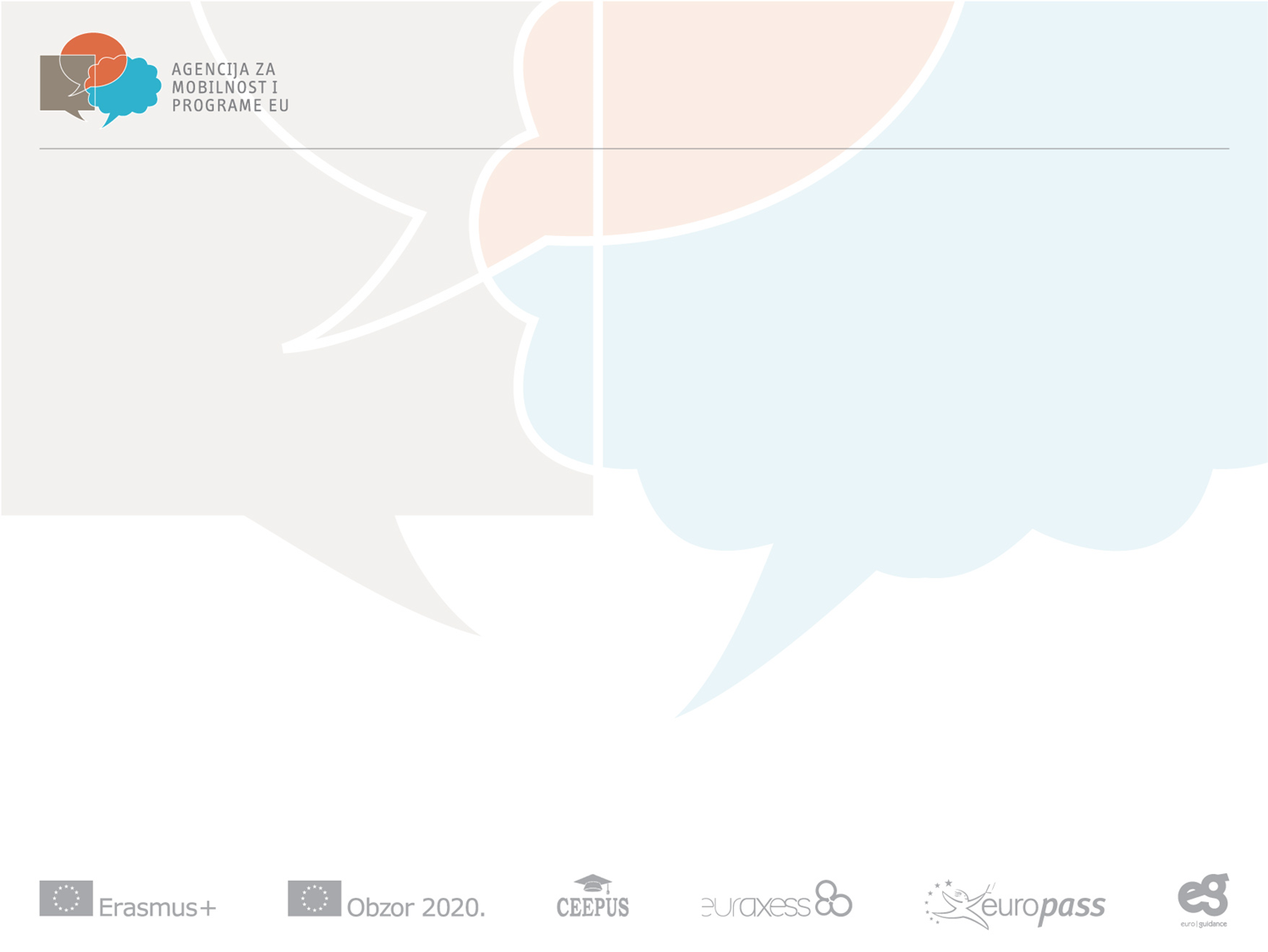 CEEPUS OPĆENITO
Posljedice ovakve strukture:
uvjeti stipendije razlikuju se od zemlje do zemlje

zahtjevi prema stipendistu različiti su (svaka zemlja način provedbe usklađuje s vlastitim nacionalnim propisima)

provedba ovisi i o vrsti ustanove koja je zadužena za provedbu
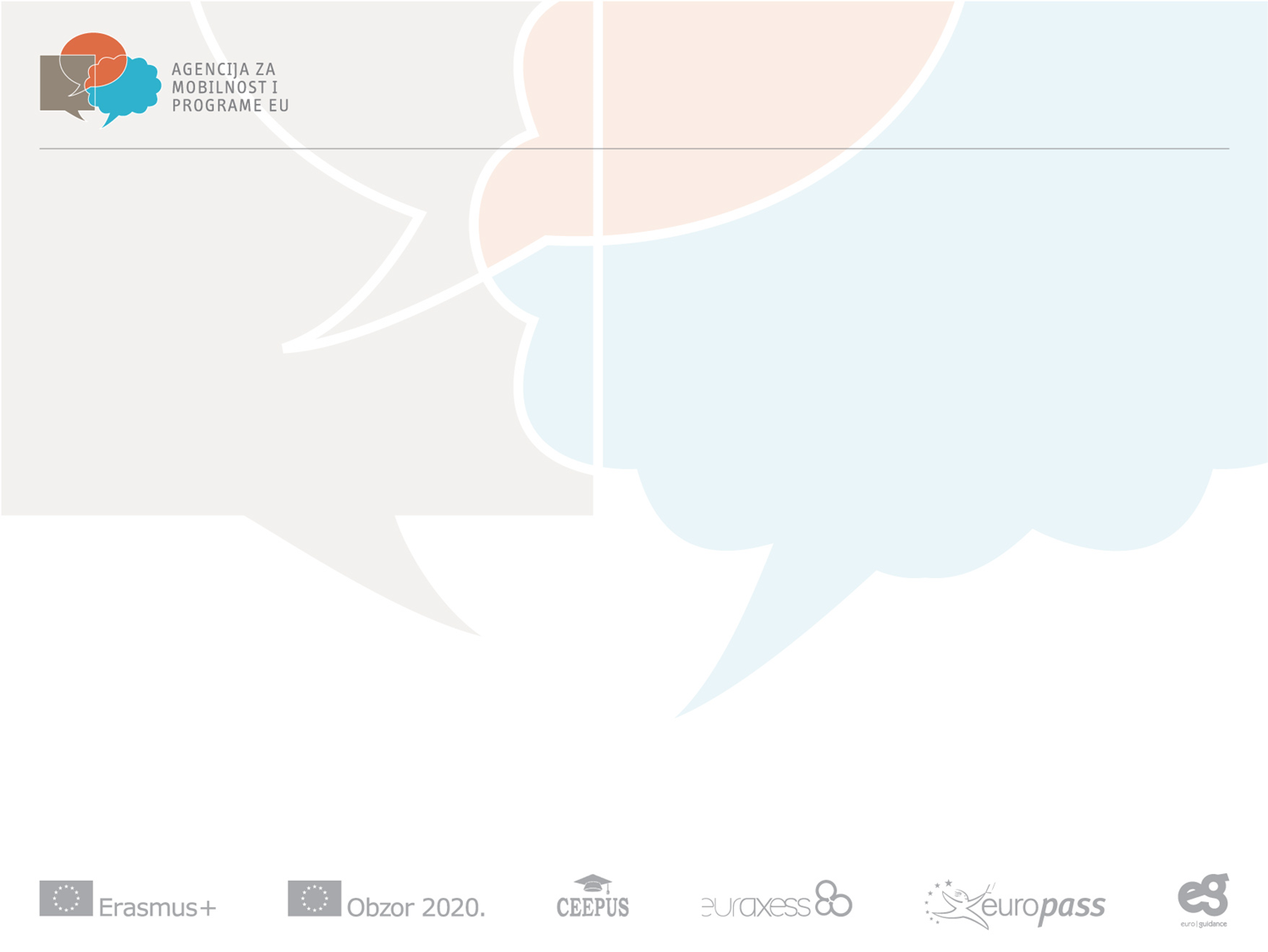 CEEPUS MREŽE
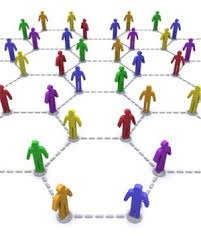 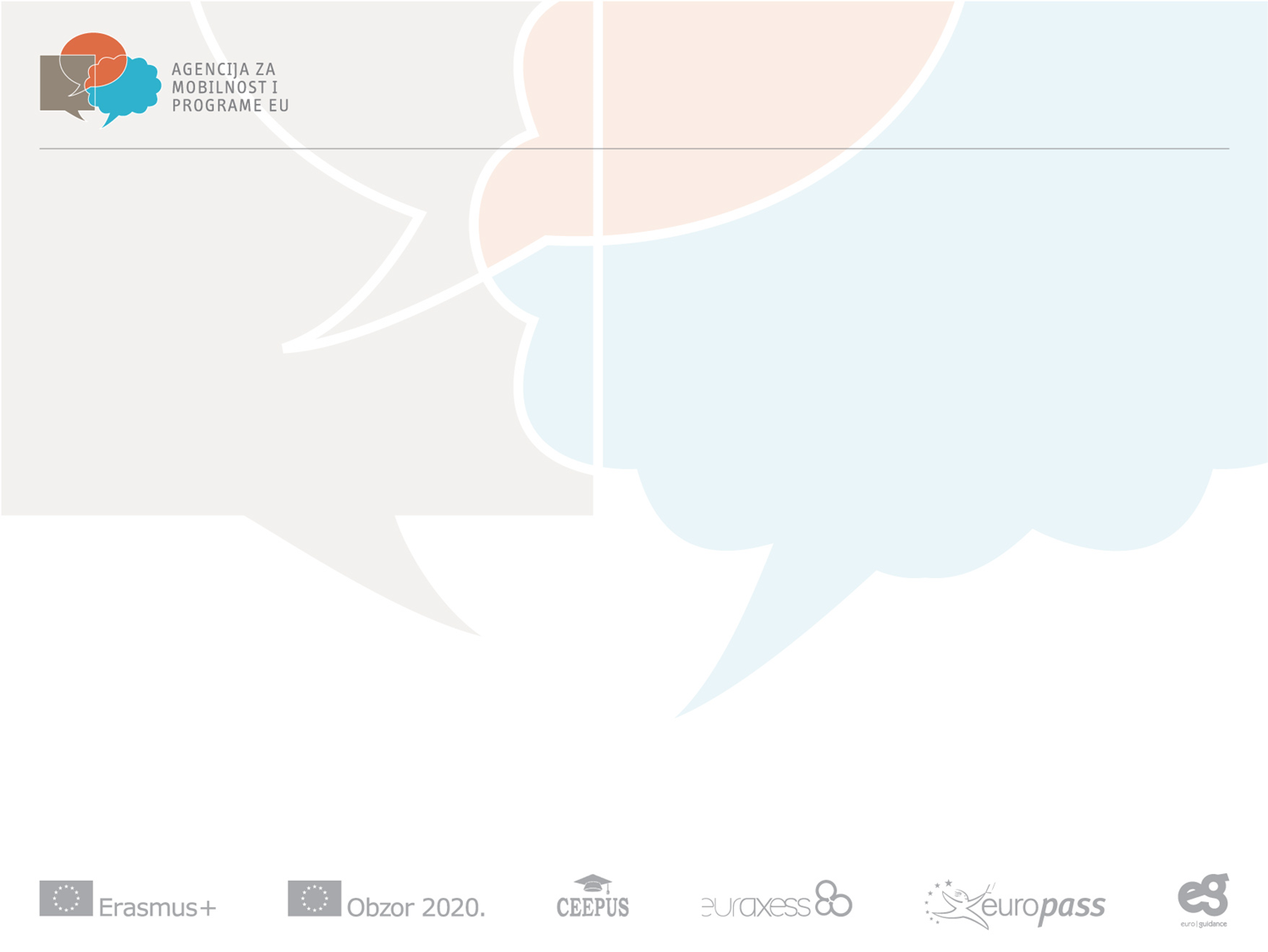 CEEPUS MREŽE
CEEPUS MREŽE VISOKIH UČILIŠTA – OKOSNICA PROGRAMA

DEFINCIJA: najmanje tri sastavnice iz dvije CEEPUS zemlje (obično odsjek ili odjel fakulteta ili sveučilišta)  - jedna koordinira, ostale su partneri 

PRAKSA: mnogo više sastavnica

Svaka zemlja određuje koje su ustanove prihvatljive za sudjelovanje u CEEPUS-u – od ove ak. god. u Hrvatskoj i JAVNA VELEUČILIŠTA
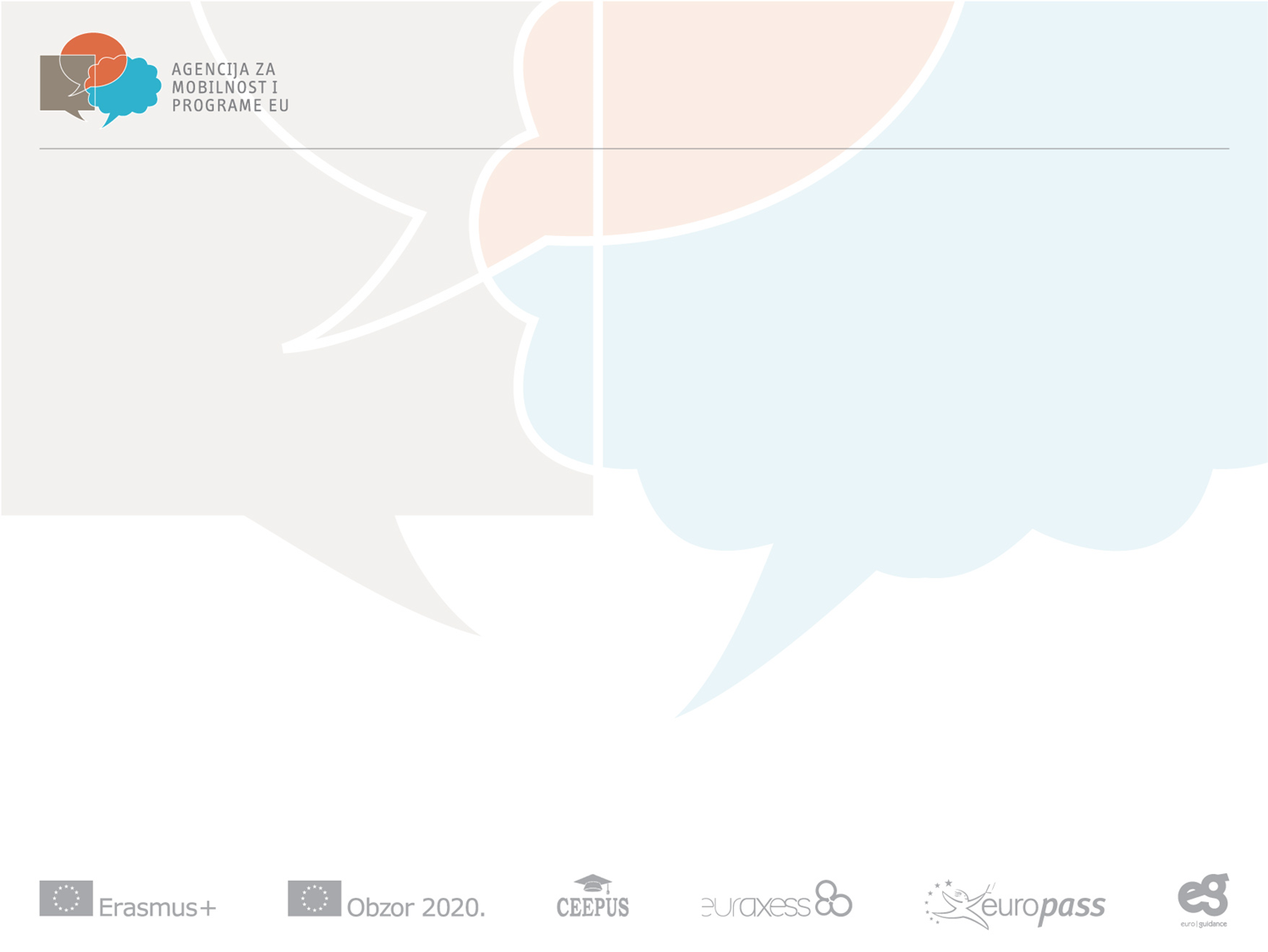 CEEPUS MREŽE
u ak. god. 2014./2015. hrvatske sastavnice sudjeluju u 46 odobrenih mreža i 10 umbrella mreža 

UMBRELLA mreže: mreže koje su zadovoljile kvalitetom, ali nisu među odobrenim mrežama

Unutar umbrella mogu se planirati mobilnosti za ljetni semestar: javiti do kraja studenog!!
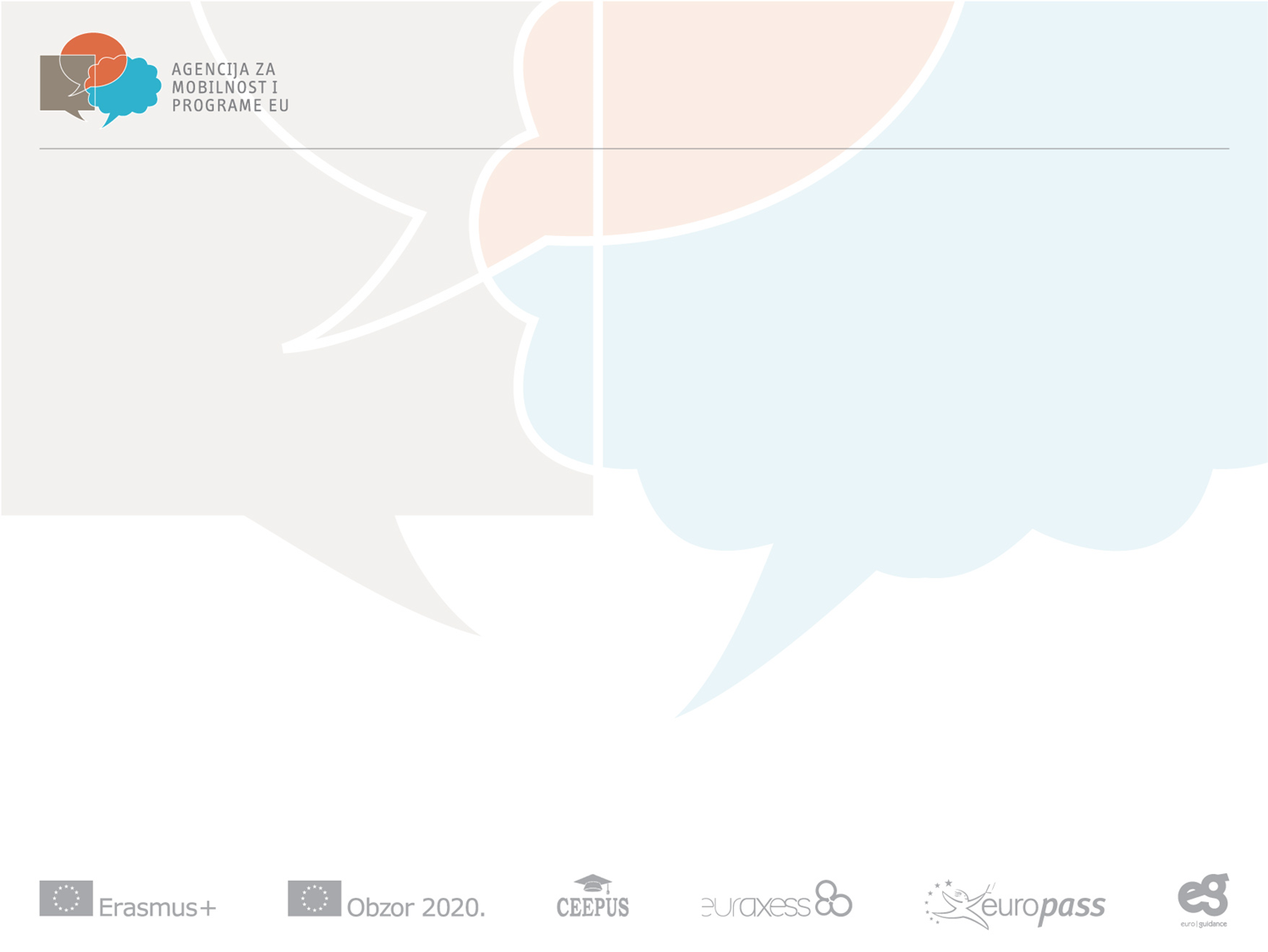 CEEPUS MREŽE
popis hrvatskih VU u odobrenim CEEPUS mrežama dostupan je na www.mobilnost.hr

Mreže se mogu pretraživati na www.ceepus.info
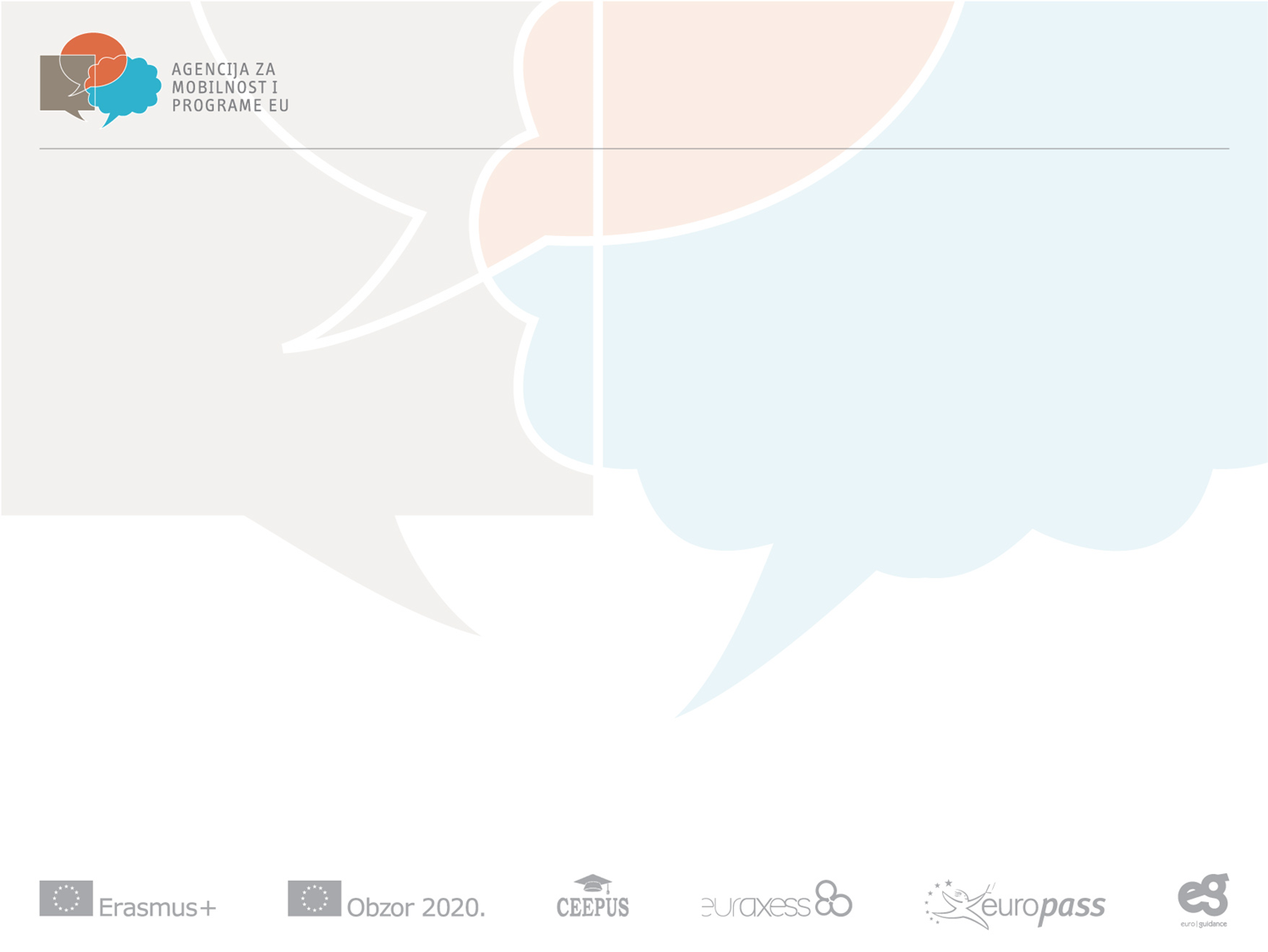 CEEPUS MREŽE
CIKLUS CEEPUS MREŽE
online prijave novih mreža i produživanje postojećih – rok 15. siječnja svake godine
dokumenti: Letter of Endorsement, Letter of Intent i nastavni program na engleskom jeziku
doc-check – provodi NCO 
nadopuna dokumentacije (oduzimanje bodova)
ocjenjivanje – nacionalna komisija
objava rang-liste i raspodjela mjeseci stipendija po mrežama – međunarodna komisija
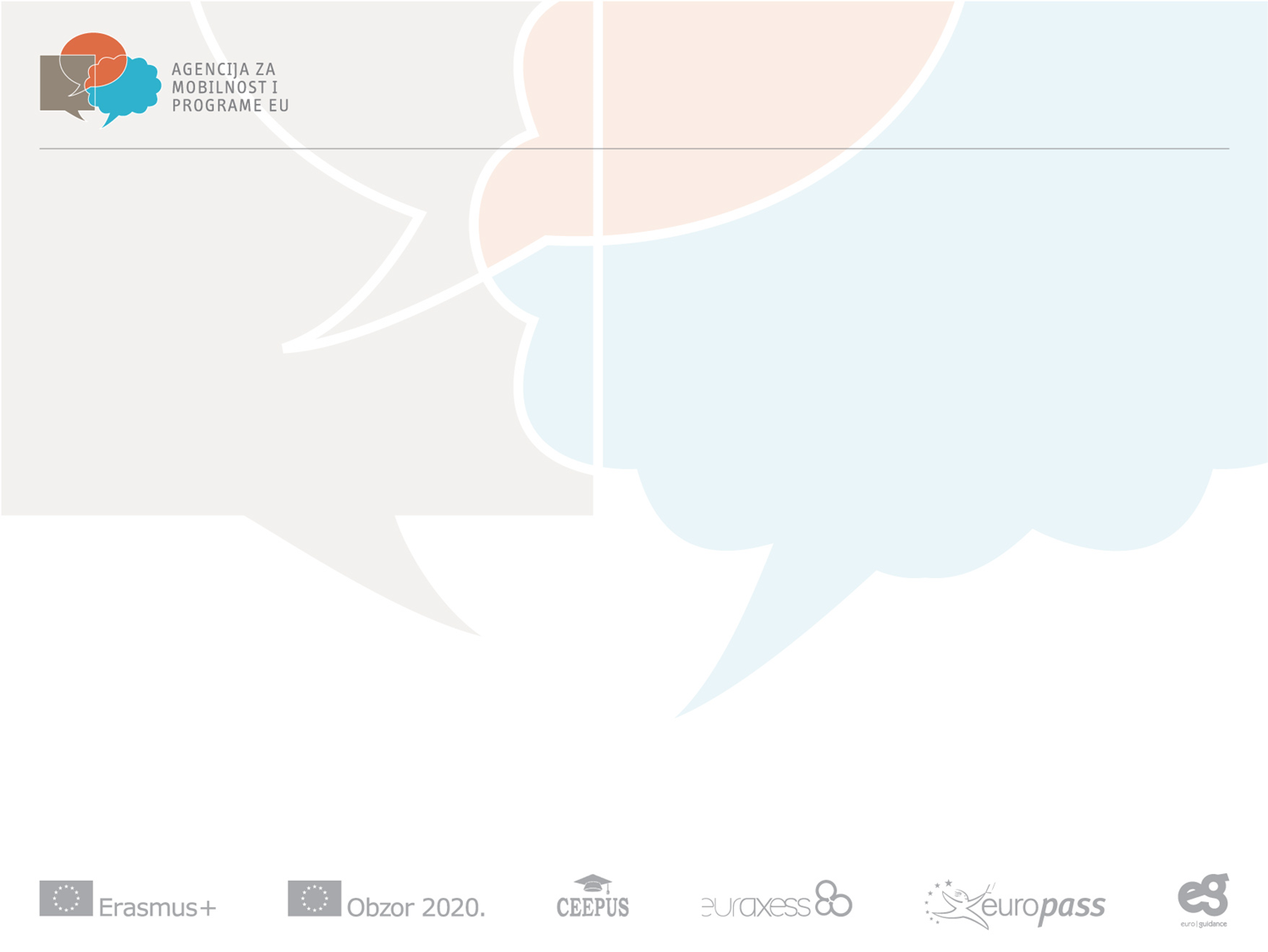 CEEPUS MREŽE
OCJENJIVANJE
Standardni bodovi 
nacionalna vrijednost mreže
ispunjenje kvote
upravljanje mrežom
profesionalni doprinos
obrazovna vrijednost
objektivnost zadanih ciljeva
međunarodna komponenta programa
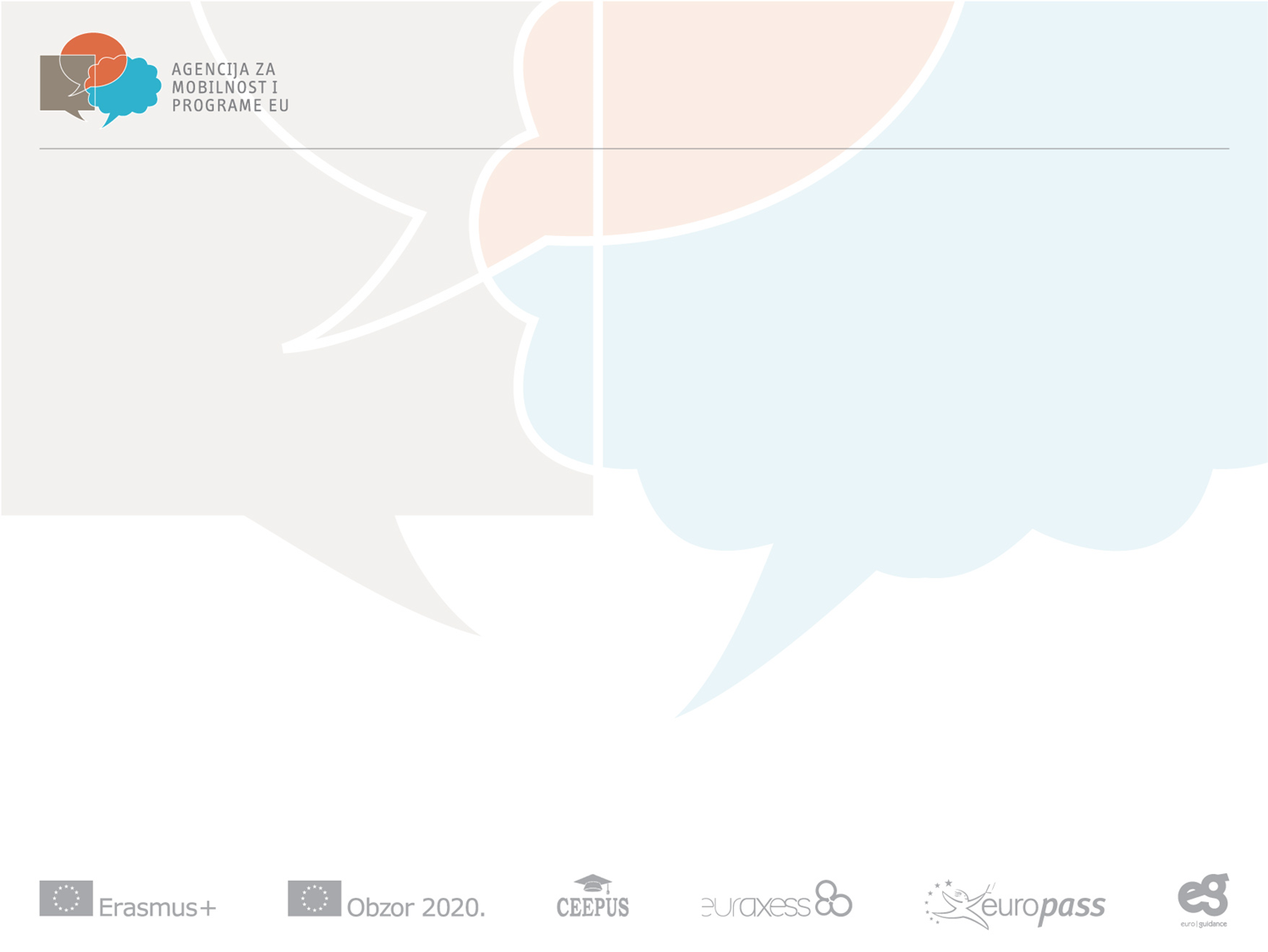 CEEPUS MREŽE
Združeni studijski program
vizija
napredak
utvrđivanje problematičnih područja
učinak provedbe
ispunjavanje zadanih ciljeva
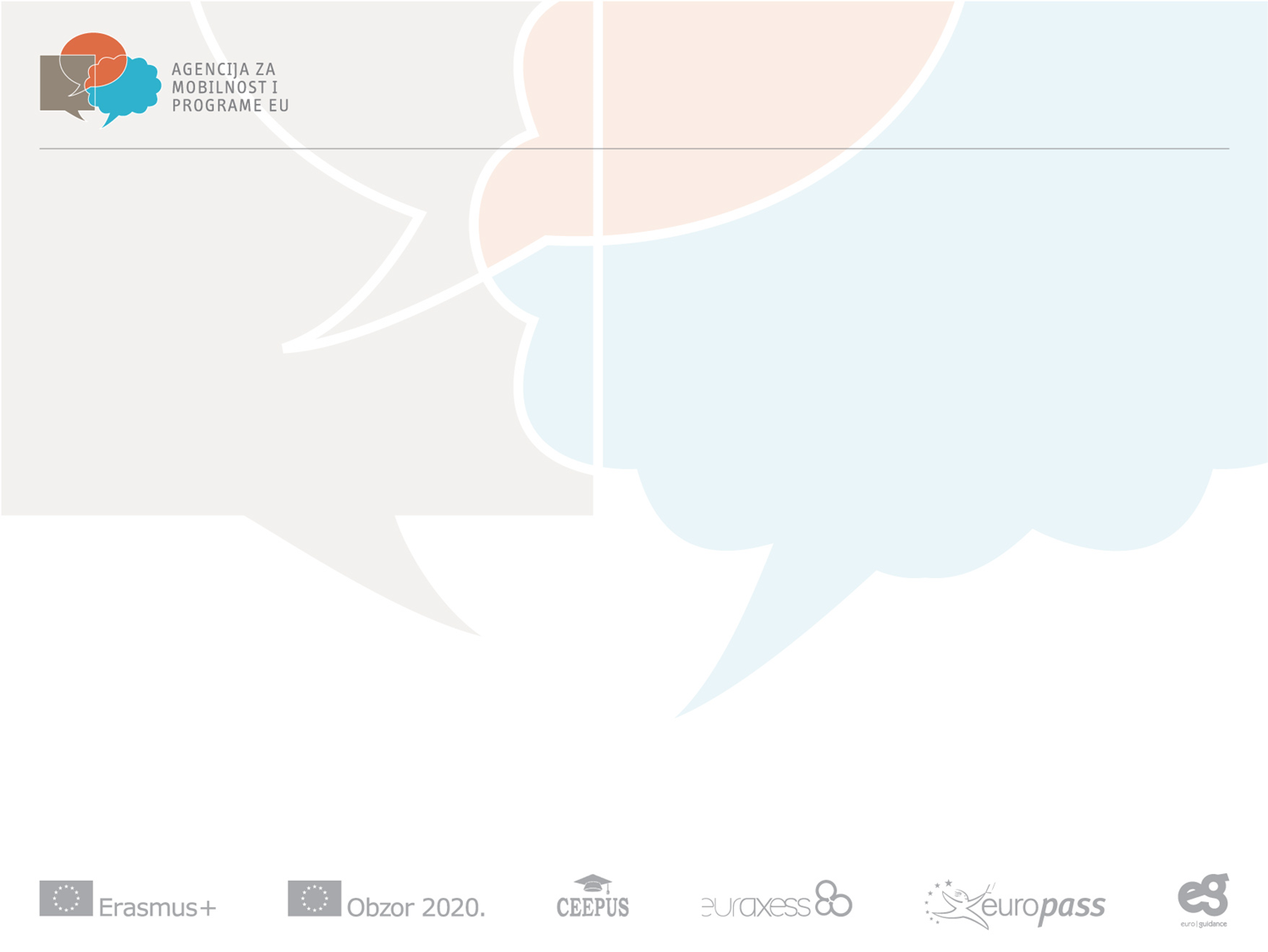 CEEPUS MREŽE
Od CEEPUS-a III (svibanj 2011. g.)  veliki je naglasak na ZS: nova mreža u pravilu mora imati u planu združeni studijski program da bi bila odobrena!
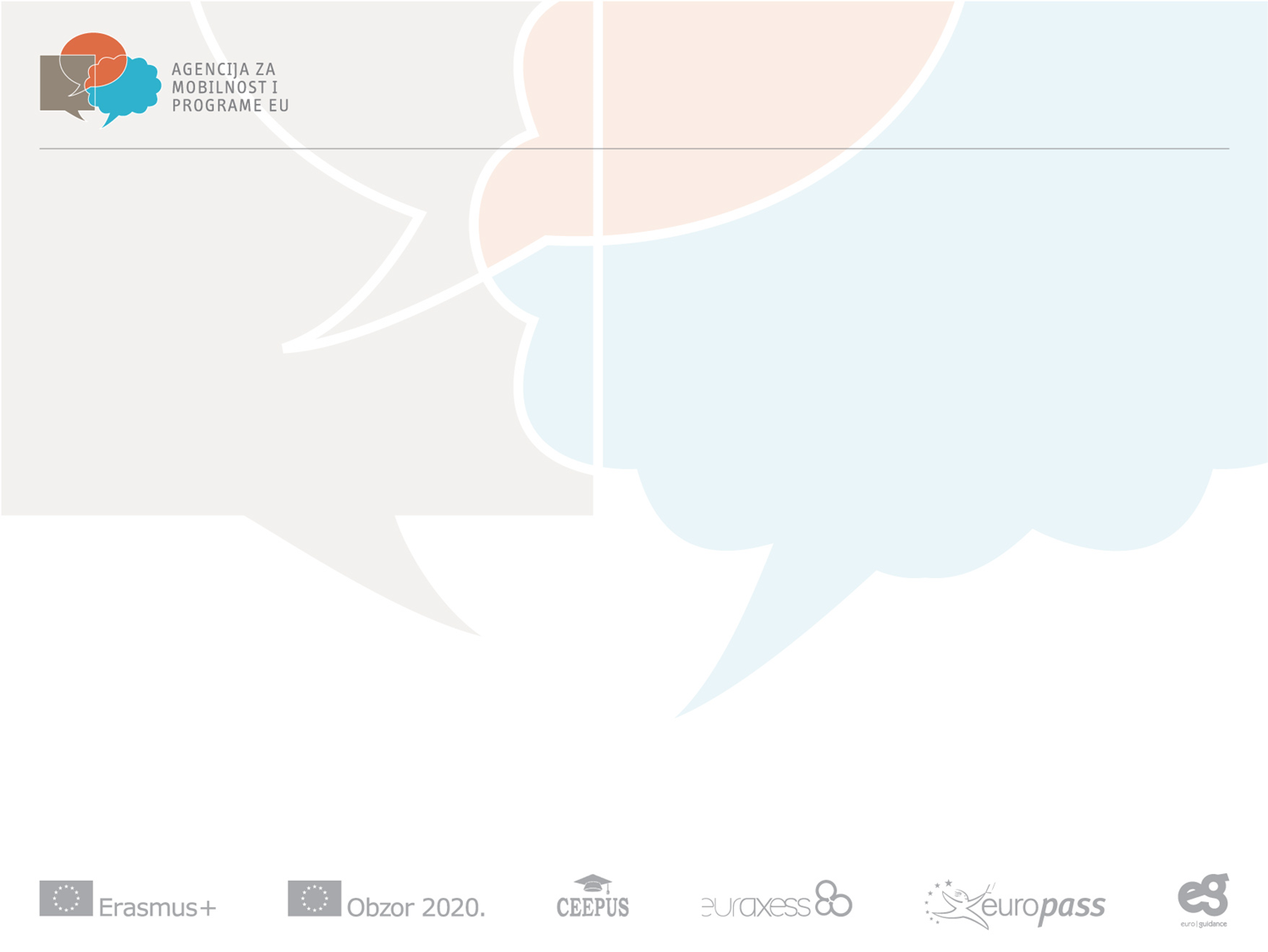 CEEPUS MREŽE
Status združenih studija u Hrvatskoj:
sveučilišta odlukom senata akreditiraju združene studijske programe  (imaju vlastite pravilnike i procedure)
veleučilišta i visoke škole moraju imati dopusnicu MZOS-a (MZOS nastoji to promijeniti)
postoje primjeri dobre prakse iz Erasmus Mundusa i drugi izvori i priručnici:  http://www.mobilnost.hr/prilozi/01_727_Prirucnici_i_drugi_izvori_informacija_o_zdruzenim_studijima.pdf
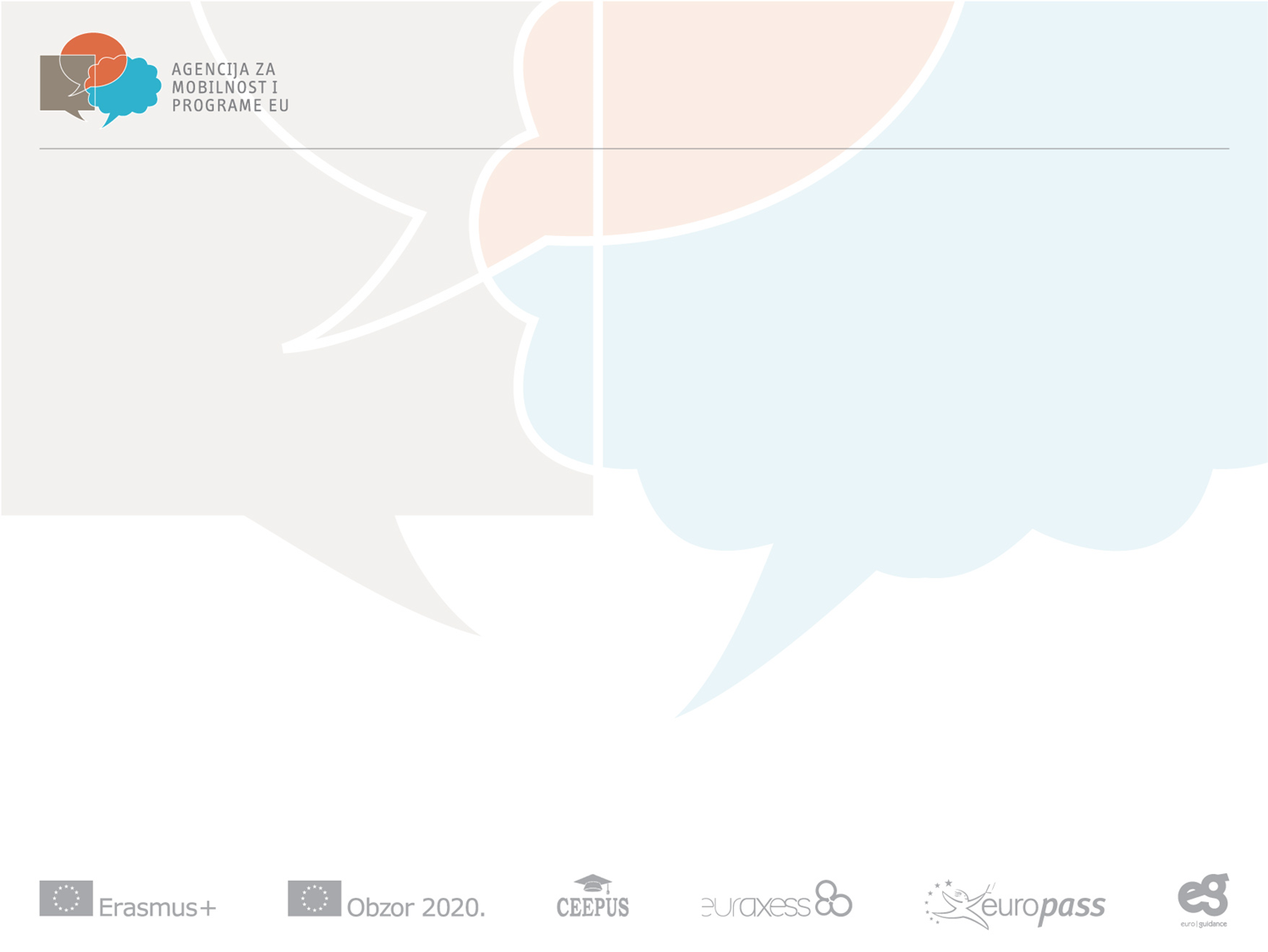 CEEPUS MREŽE
Problem akreditacije: 
 zasad je u svakoj zemlji je potrebno proći proceduru akreditacije
napori MZOS-a i EQAR-a da se omogući akreditacija jednom (članica EQAR-a) – izmjene u propisima vezanim uz osiguravanje kvalitete
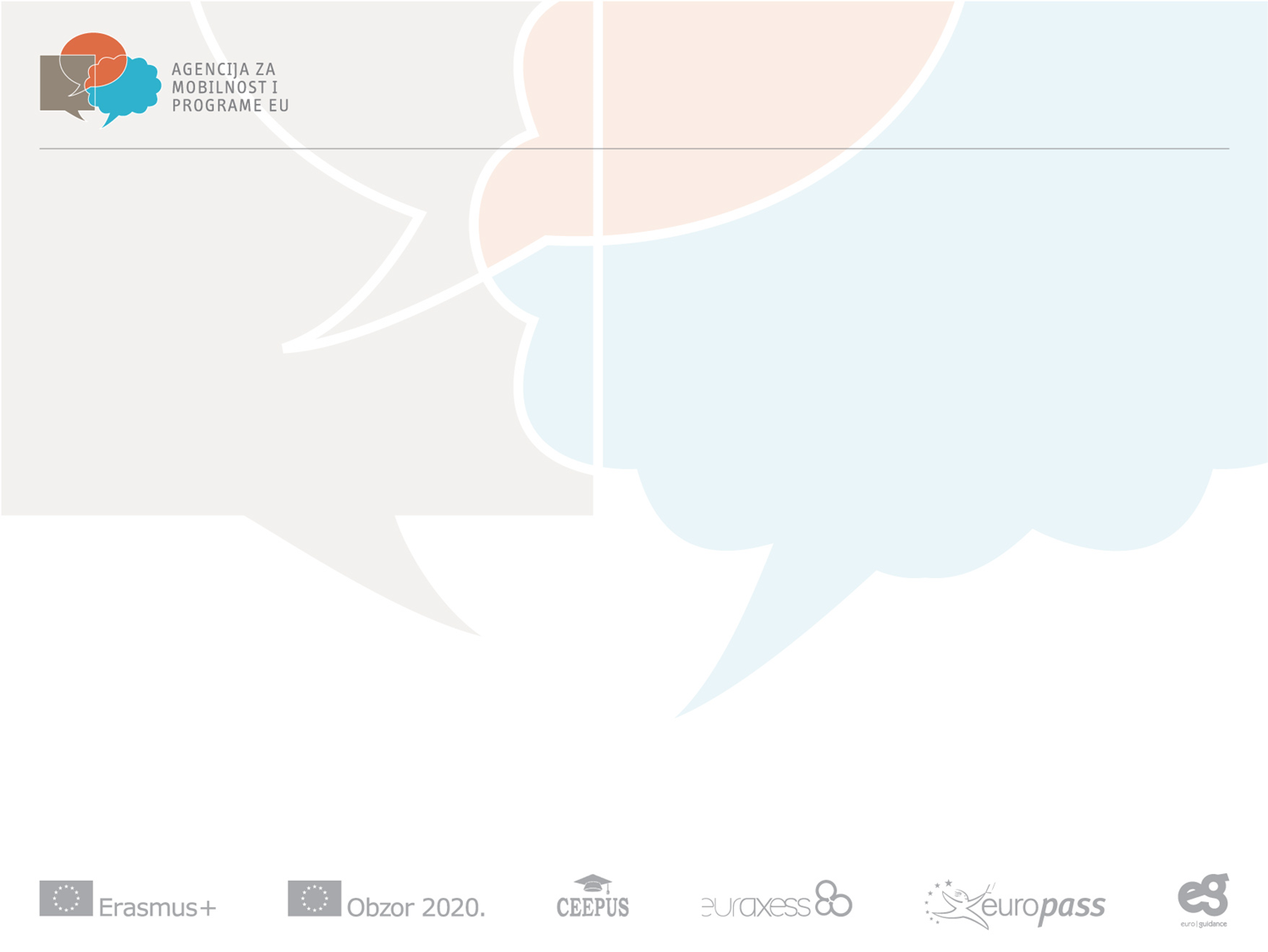 CEEPUS MREŽE
Tri mjere vezane uz provedbu ZS ušle su u Strategiju obrazovanja, znanosti i tehnologije:
Izrada plana uključivanja u ZS na svim razinama;
Usvajanje odgovarajućih mehanizama akreditacije i sustava internih pravila VU;
Izrada studijskih programa za ZS i izvođenje programa ZS.
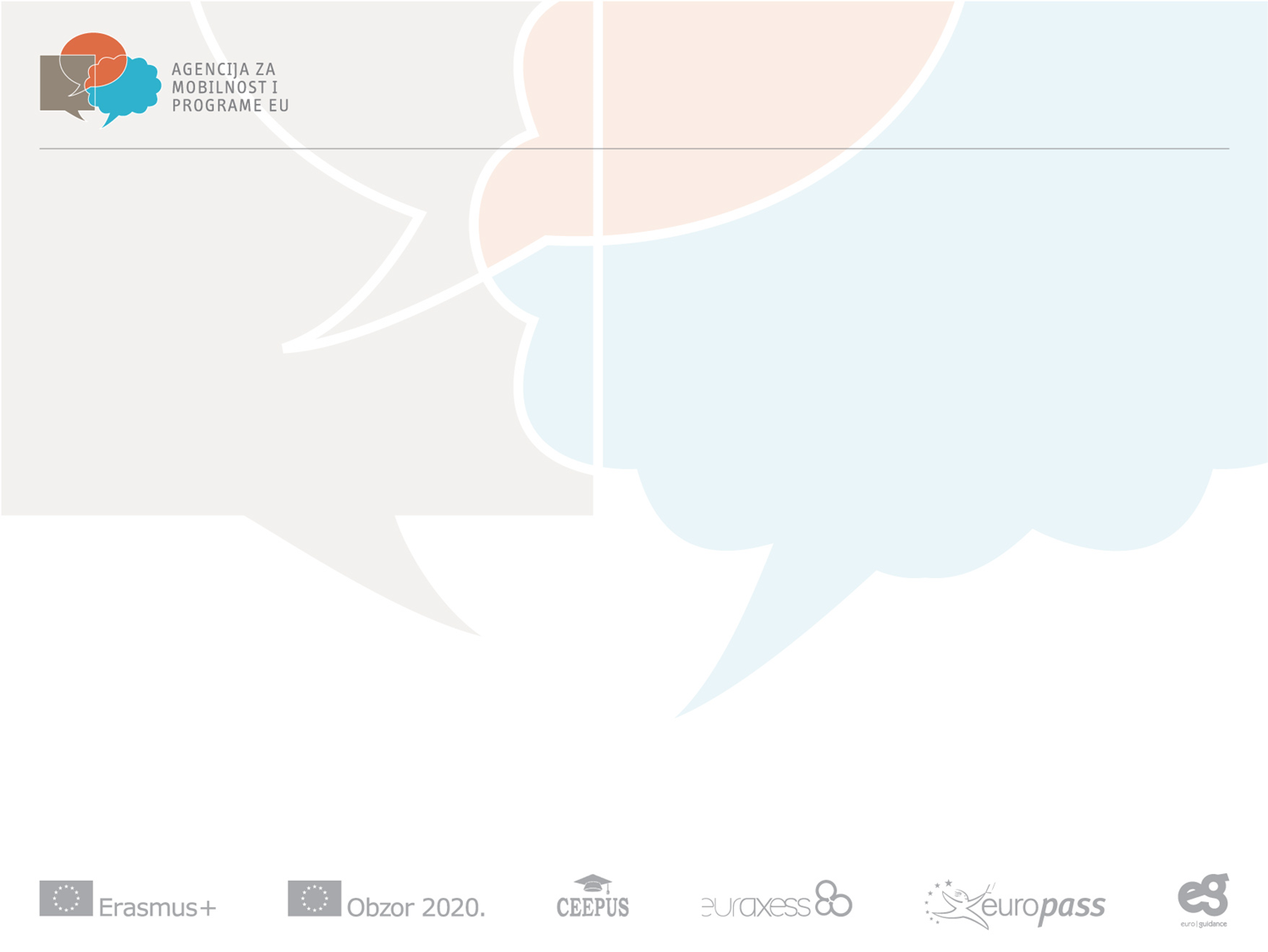 MOBILNOST
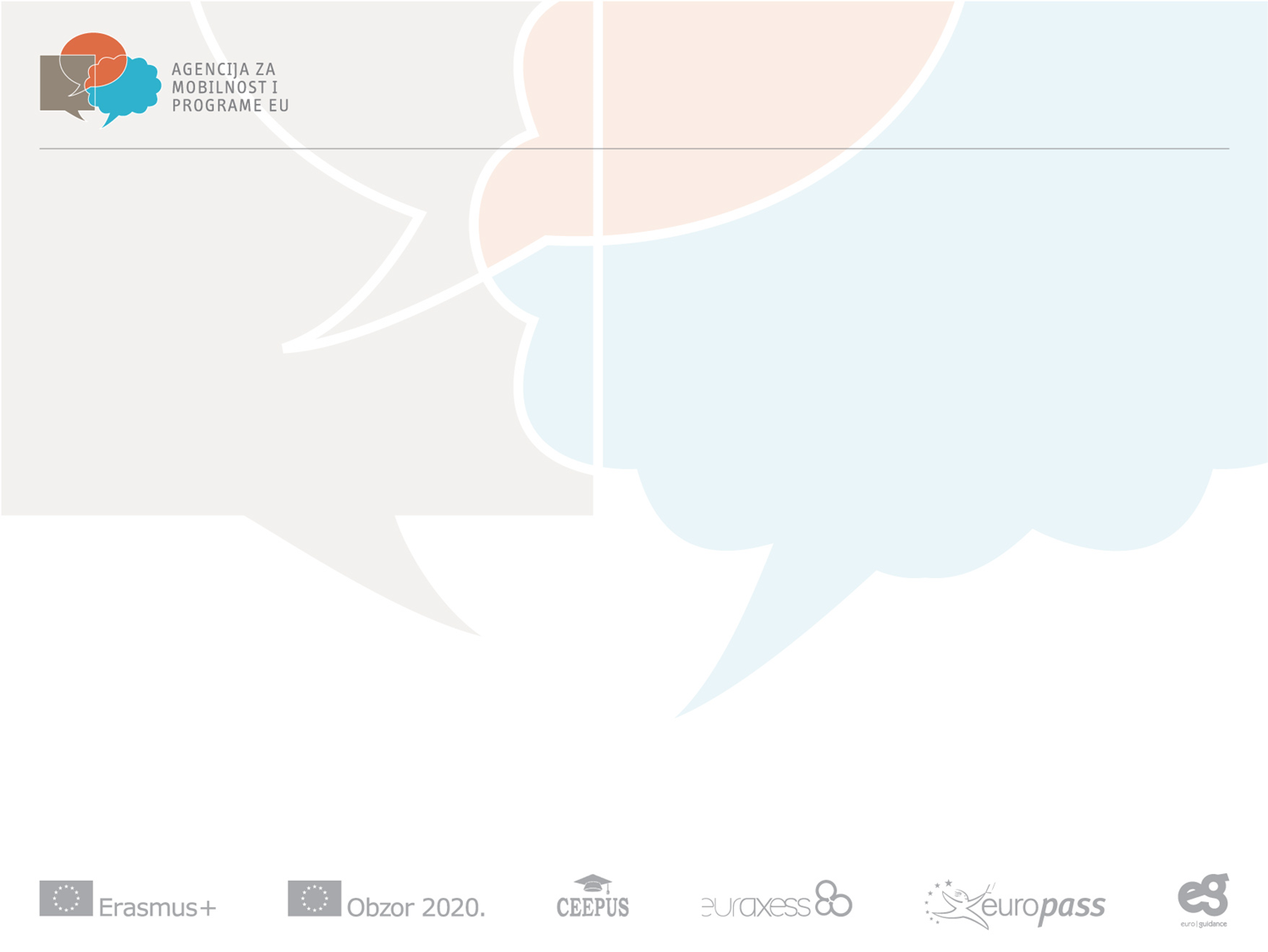 MOBILNOST
KATEGORIJE (u prijavi i traffic sheetu):
a) student –  min. 3 mjeseca (semestralna mobilnost) 
b) short-term student – kraće (istraživanje za završni rad)
c) teacher – suradnja i nastava (min 6 sati tjedno)
d) short-term excursion – ljetne škole (SUDIONICI)
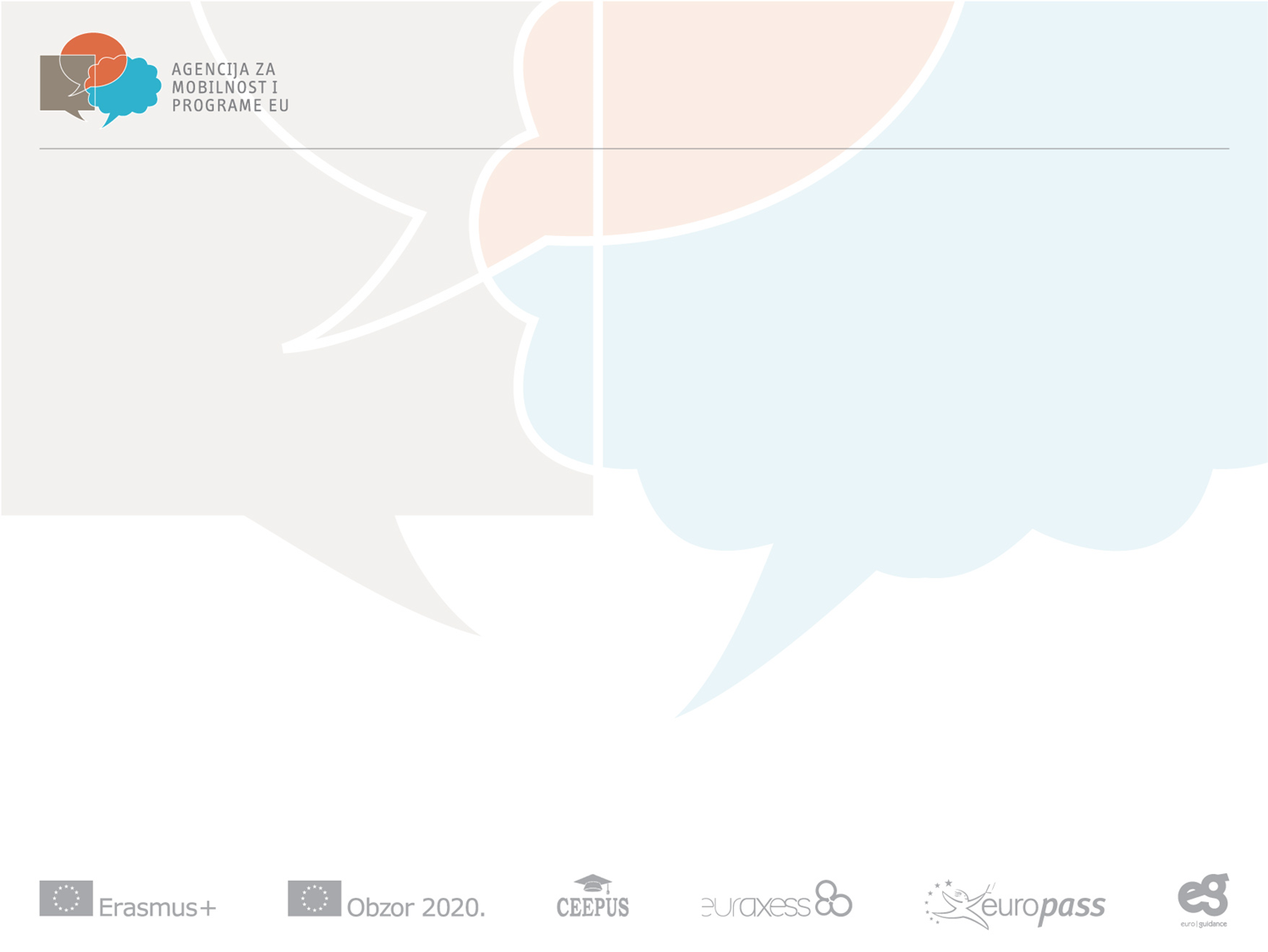 MOBILNOST
VRSTE MOBILNOSTI:
unutar mreže (odobrene i umbrella)
b)   izvan mreže (freemoveri)
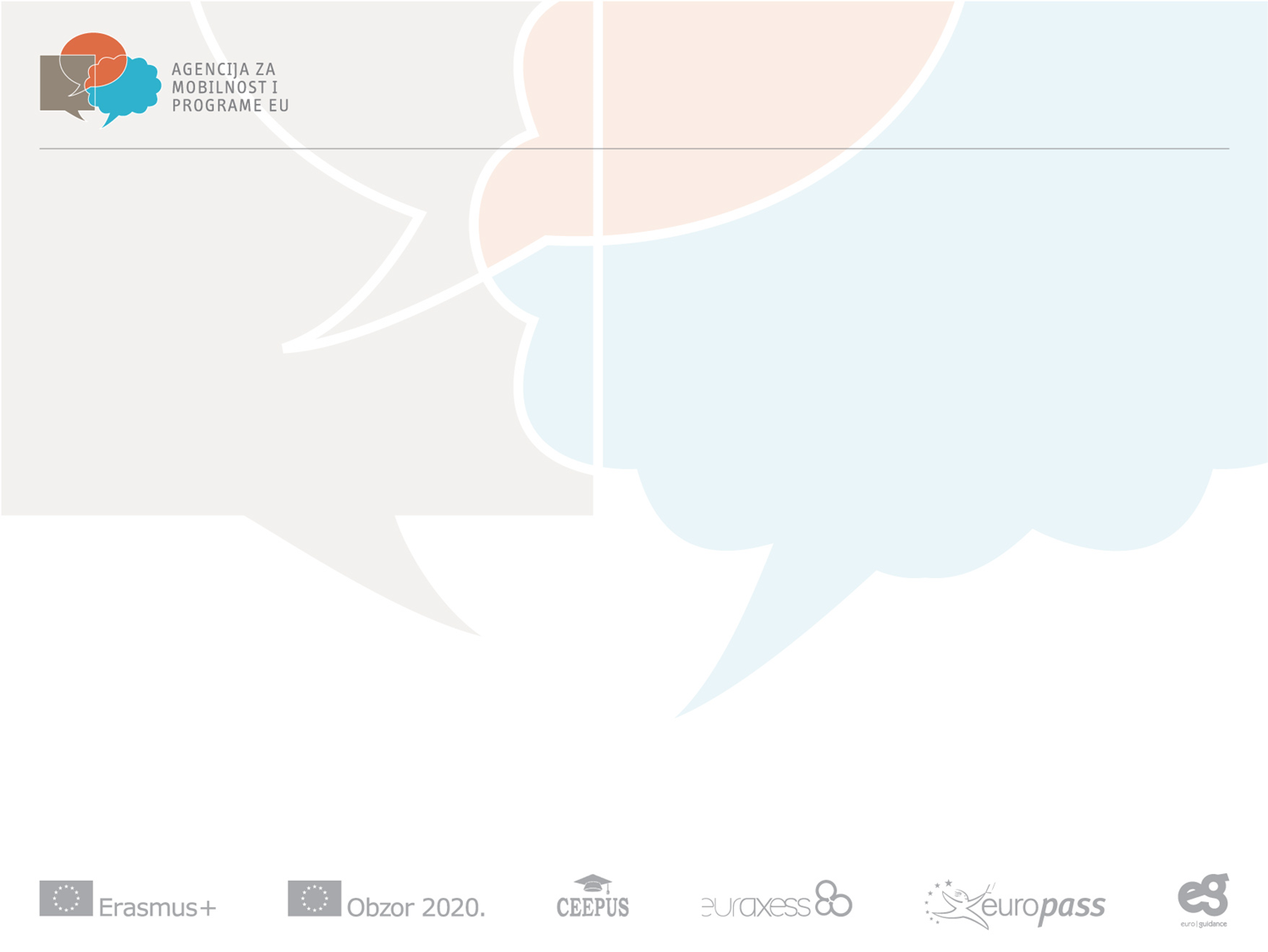 MOBILNOST
MOBILNOST UNUTAR MREŽA
MATIČNI NCO
MATIČNO VU
ODABIR KANDIDATA
VU PRIMATELJ
NCO PRIMATELJ
DODJELA STIPENDIJE
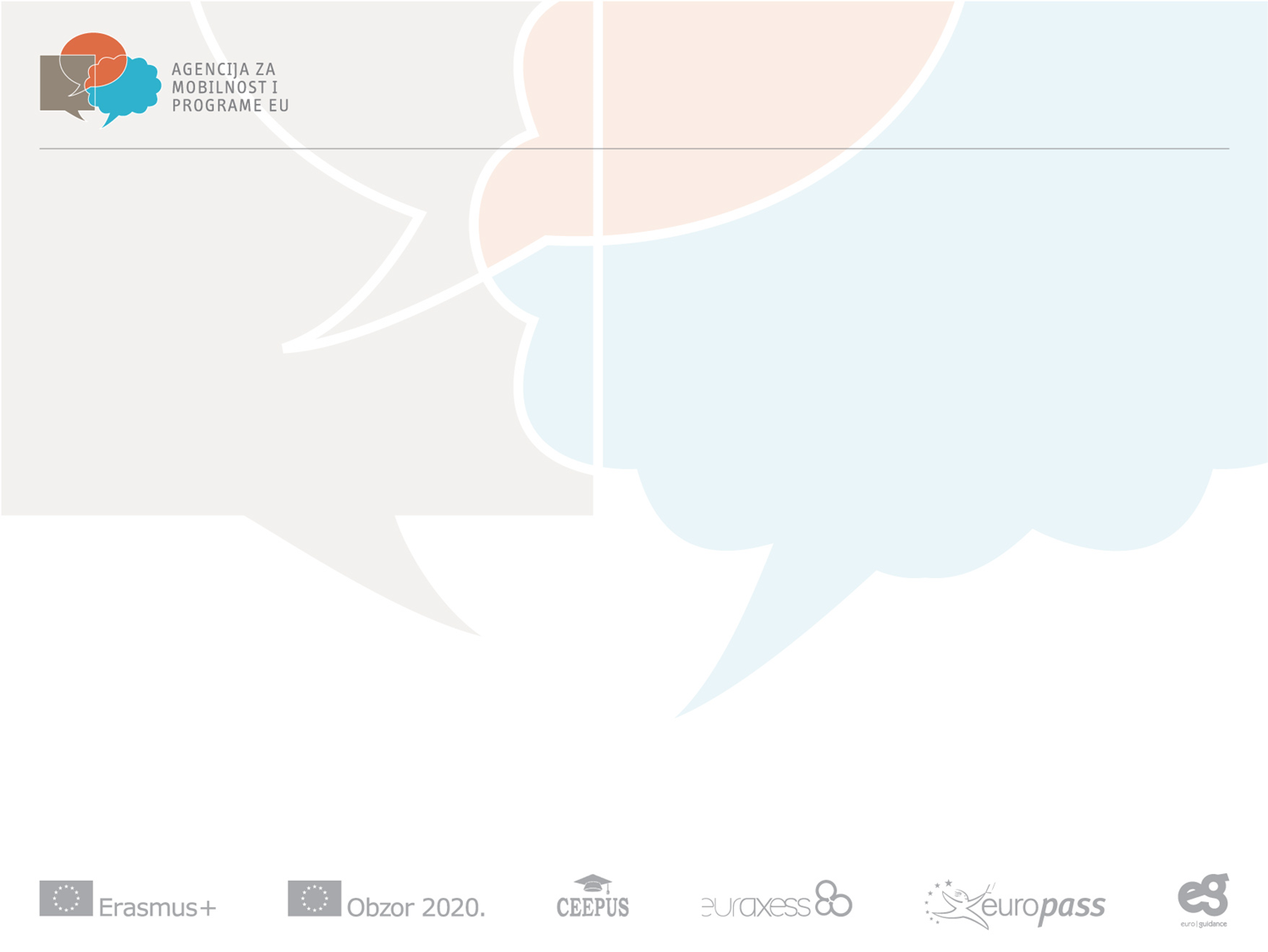 MOBILNOST
MOBILNOST UNUTAR MREŽA
odabir kandidata provode matična VU
NCO provodi formalnu provjeru: 
prijava podnesena unutar roka
Equal Status Document (ako je primjenjivo)
usklađenost razdoblja i svrhe mobilnosti s Radnim programom
 plan nastavnog rada za nastavno osoblje
 razdoblje mobilnosti usklađeno s akademskom godinom
 nastavna mobilnost planirana je traffic sheetom
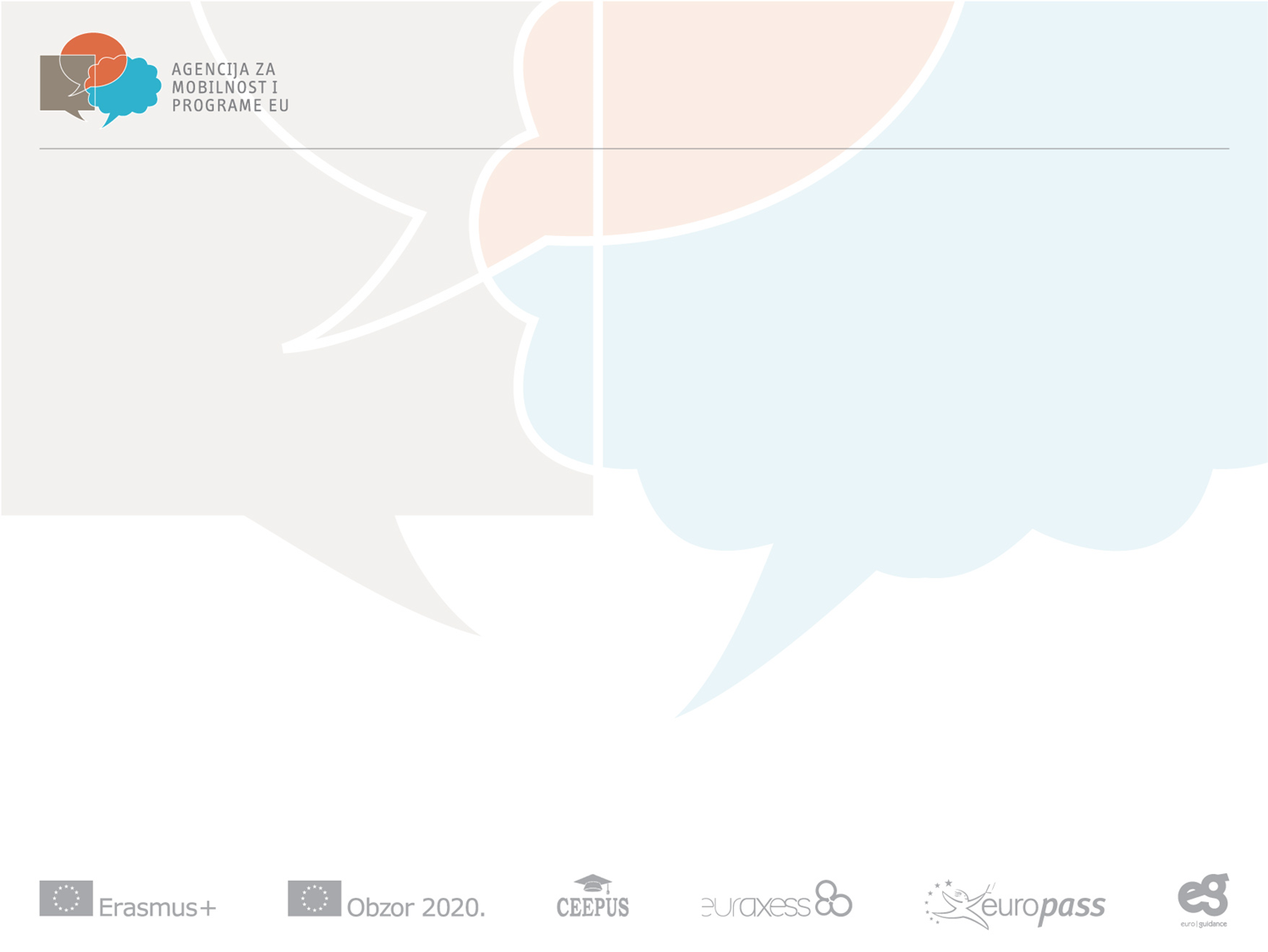 MOBILNOST
MOBILNOST IZVAN MREŽA 	



prihvatljiva ustanova može i ne mora biti u mreži
USTANOVA PRIHVATLJIVA ZA SUDJELOVANJE U CEEPUS-U 
U „A” ZEMLJI
USTANOVA PRIHVATLJIVA ZA SUDJELOVANJE U CEEPUS-U U „B” ZEMLJI
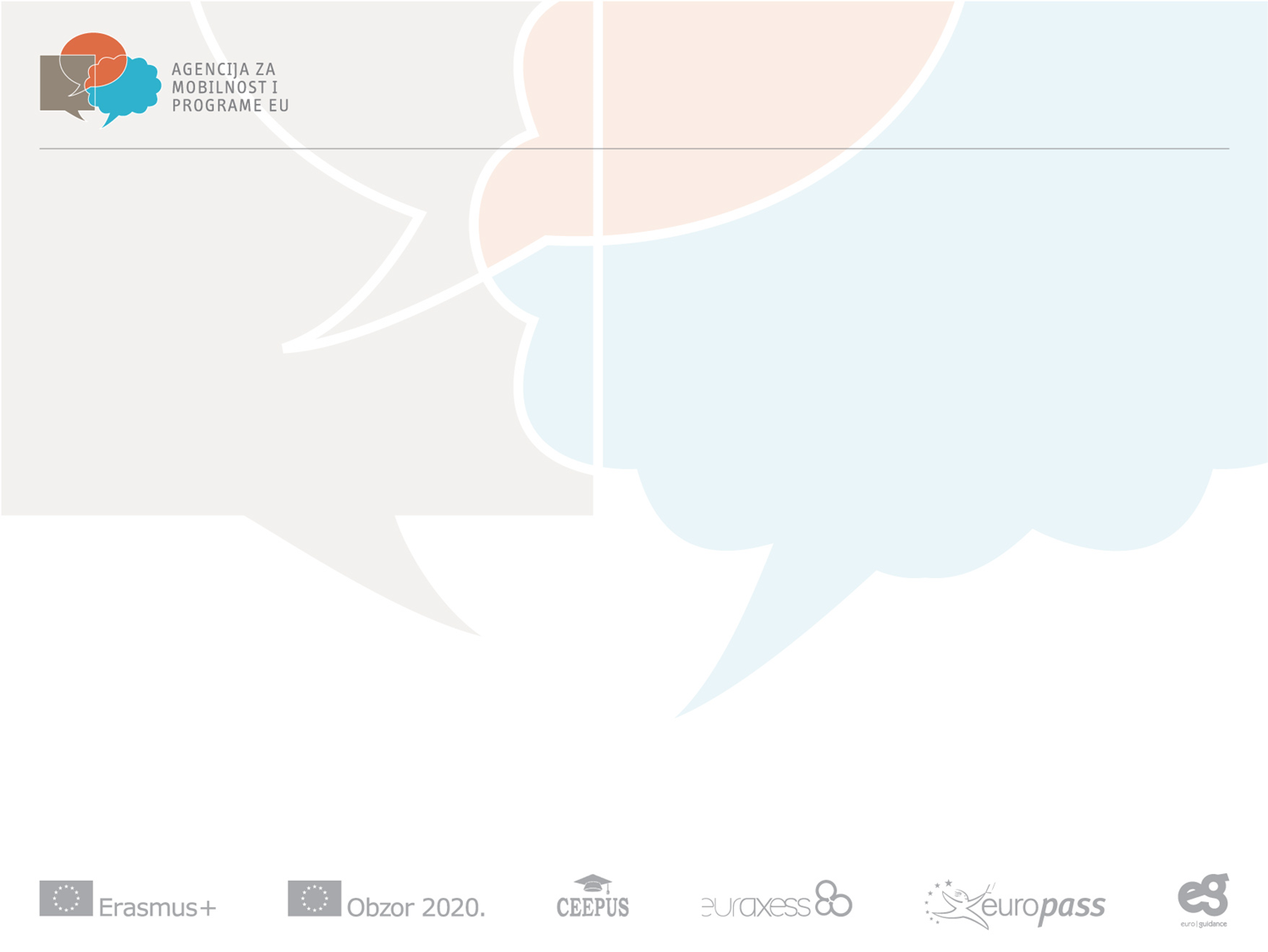 MOBILNOST
MOBILNOST IZVAN MREŽA (FREEMOVERI)
	koriste se preostali mjeseci, stoga samo ljetni semestar u većini CEEPUS 		zemalja 
	u HRV oko 150 mjeseci: 30 u zimskom semestru
NCO provodi formalnu i kvalitativnu provjeru:
prethodno korištenje CEEPUS-a
aktivnost ustanove primateljice u CEEPUS-u
vrsta mobilnosti (prednost semestralnim)
kvaliteta prijave i pisama preporuke
akademski uspjeh prijavitelja (prikupljamo od VU!!)


 molimo da u Letter of Acceptance unesete realne datume, zatražite informacije o ocjenama i slično
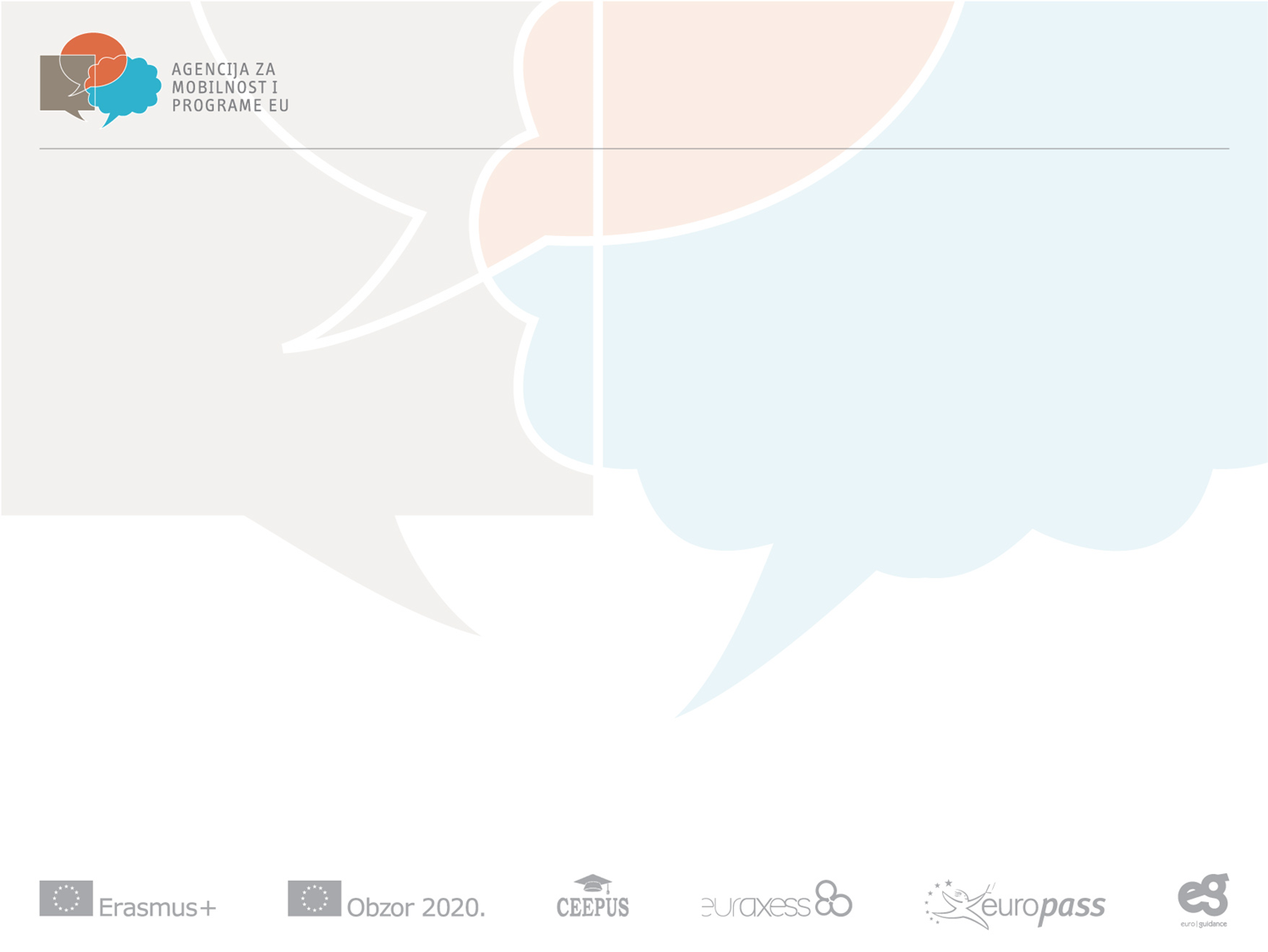 MOBILNOST
ROKOVI :
prijave za mobilnost unutar mreže 
	zimski semestar: 15. lipnja (1. srpnja za LCK)
	ljetni semestar: 31. listopada (15. studenoga za LCK)
b) prijave za mobilnost izvan mreže (freemoveri)
	zimski semestar: 1. kolovoza (odobrava se 30 mjeseci)
	ljetni semestar: 30. studenog
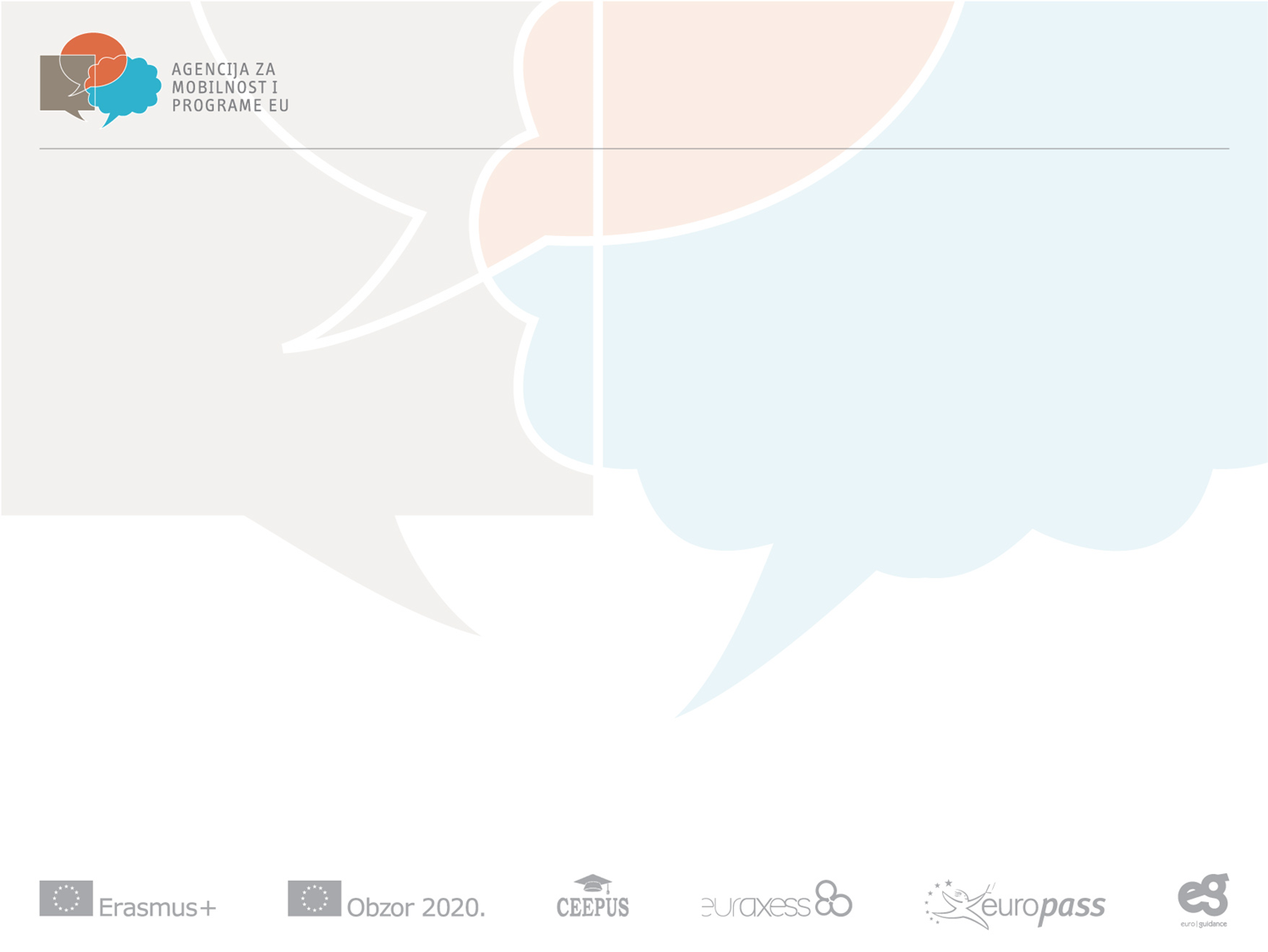 CIKLUS DOLAZNE MOBILNOSTI
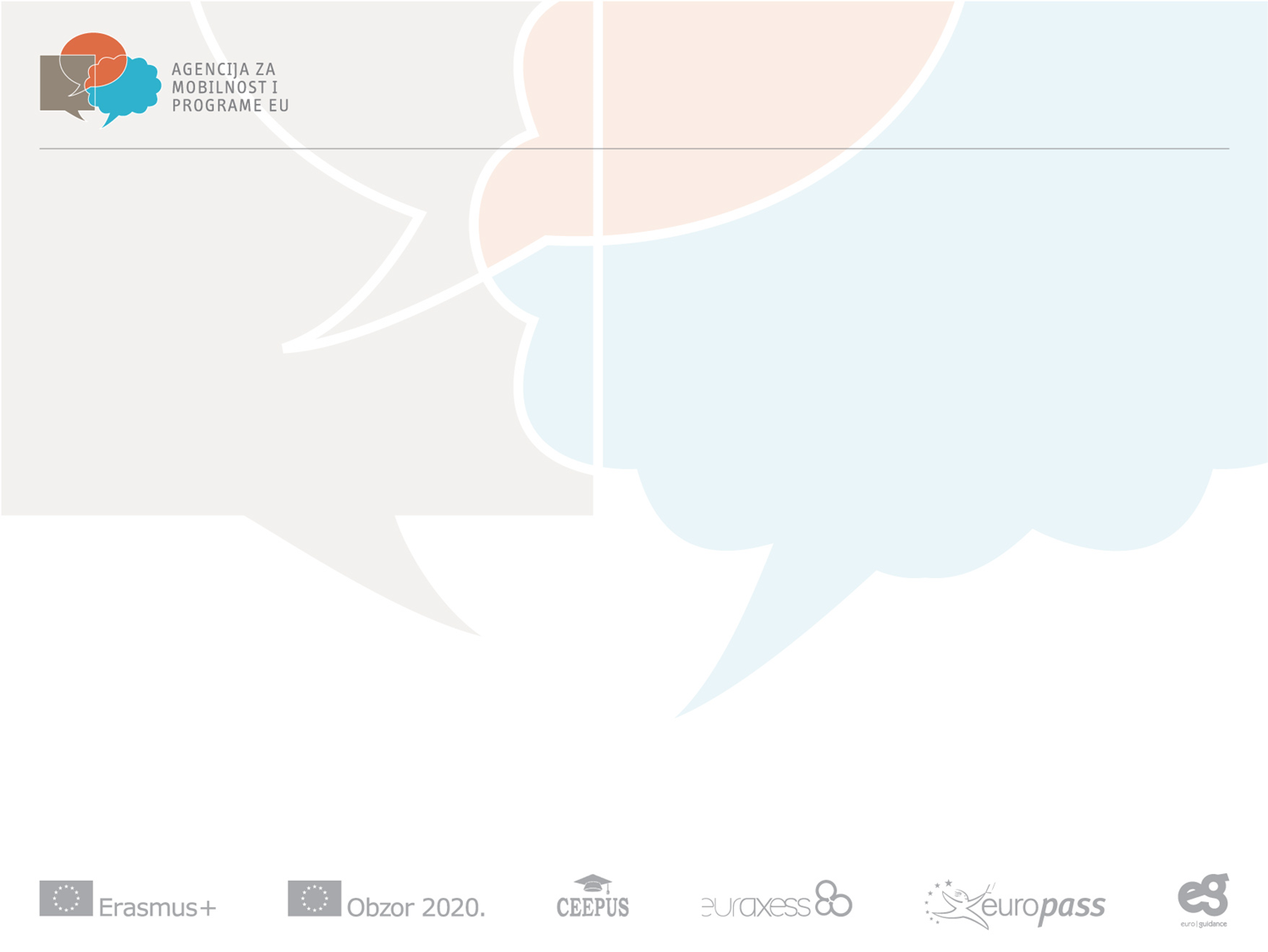 CIKLUS DOLAZNE MOBILNOSTI
ODOBRAVANJE I DODJELA STIPENDIJA
Formalna/ kvalitativna provjera prijava
Odobravanje/traženje nadopune
Slanje PLoA i GIP-a (45 dana prije mjeseca mobilnosti)
Zaprimanje LoAcc (30 dana prije mjeseca mobilnosti)
Slanje LoA
Izrada Odluke o dodjeli stipendije – NA FAKULTETE
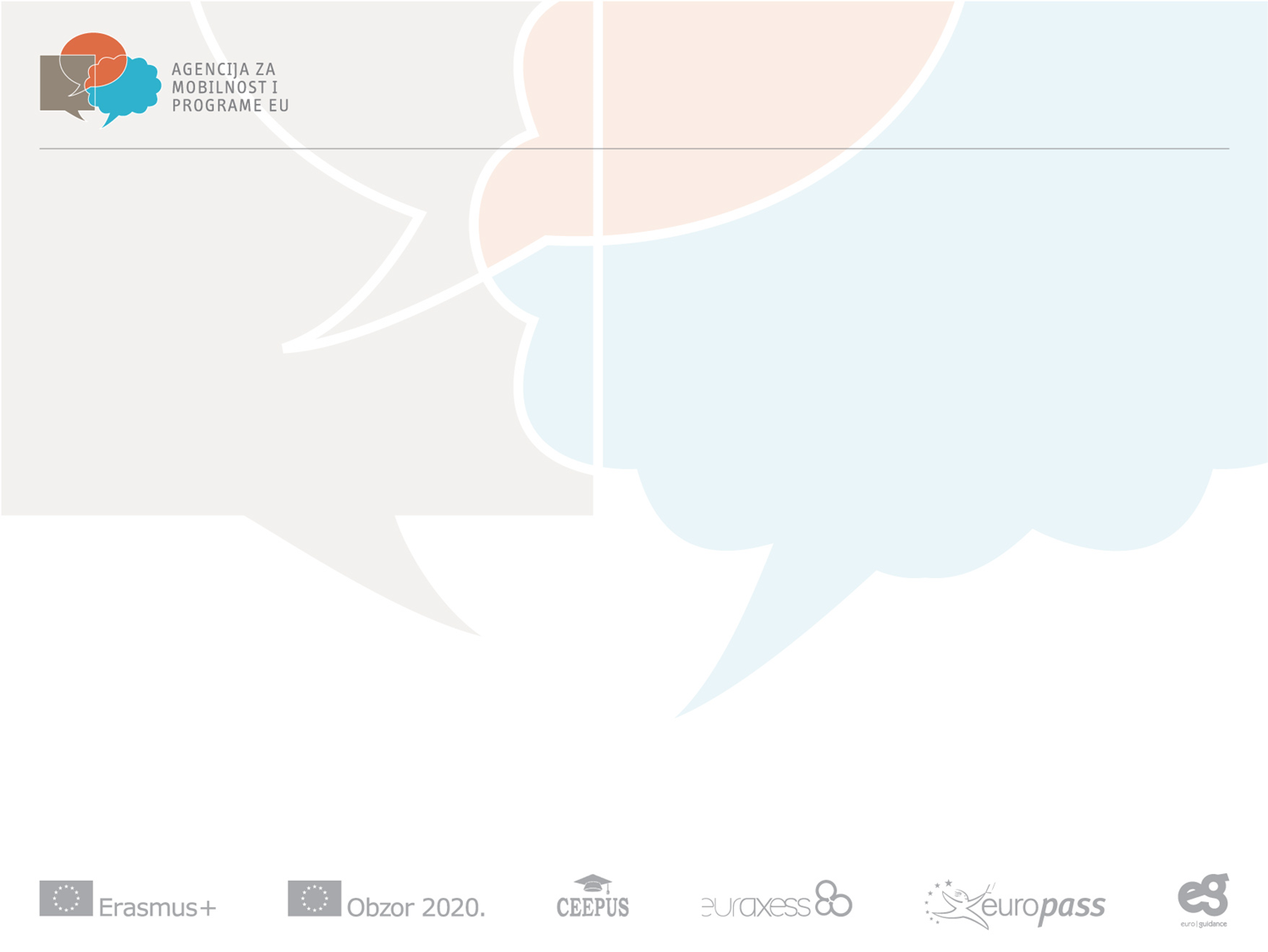 CIKLUS DOLAZNE MOBILNOSTI
PRAĆENJE PROVEDBE
OBVEZE STIPENDISTA:
ispunjavanje Mobility Reporta 
dostava Final Reporta e-poštom
nastavno osoblje: potpisne liste s predavanja/mentorstva
Letter of Confirmation

ROK: 14 DANA NAKON ZAVRŠETKA MOBILNOSTI
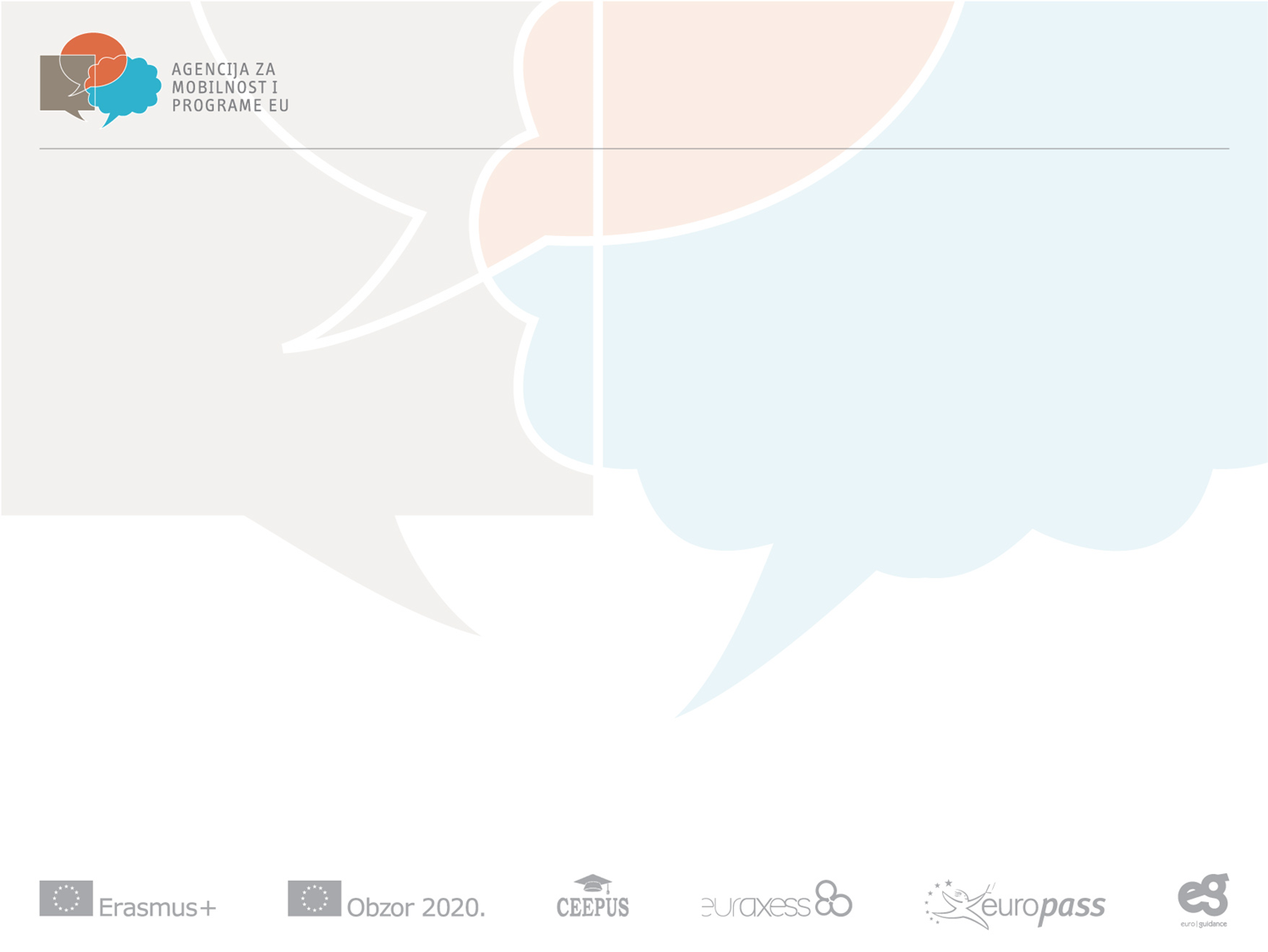 CIKLUS DOLAZNE MOBILNOSTI
PRAĆENJE PROVEDBE
za 2013./2014. samo oko 50% stipendista ispunilo je obveze
potreba za daljnjim informiranjem
uveden Vodič za LCK – više u nastavku
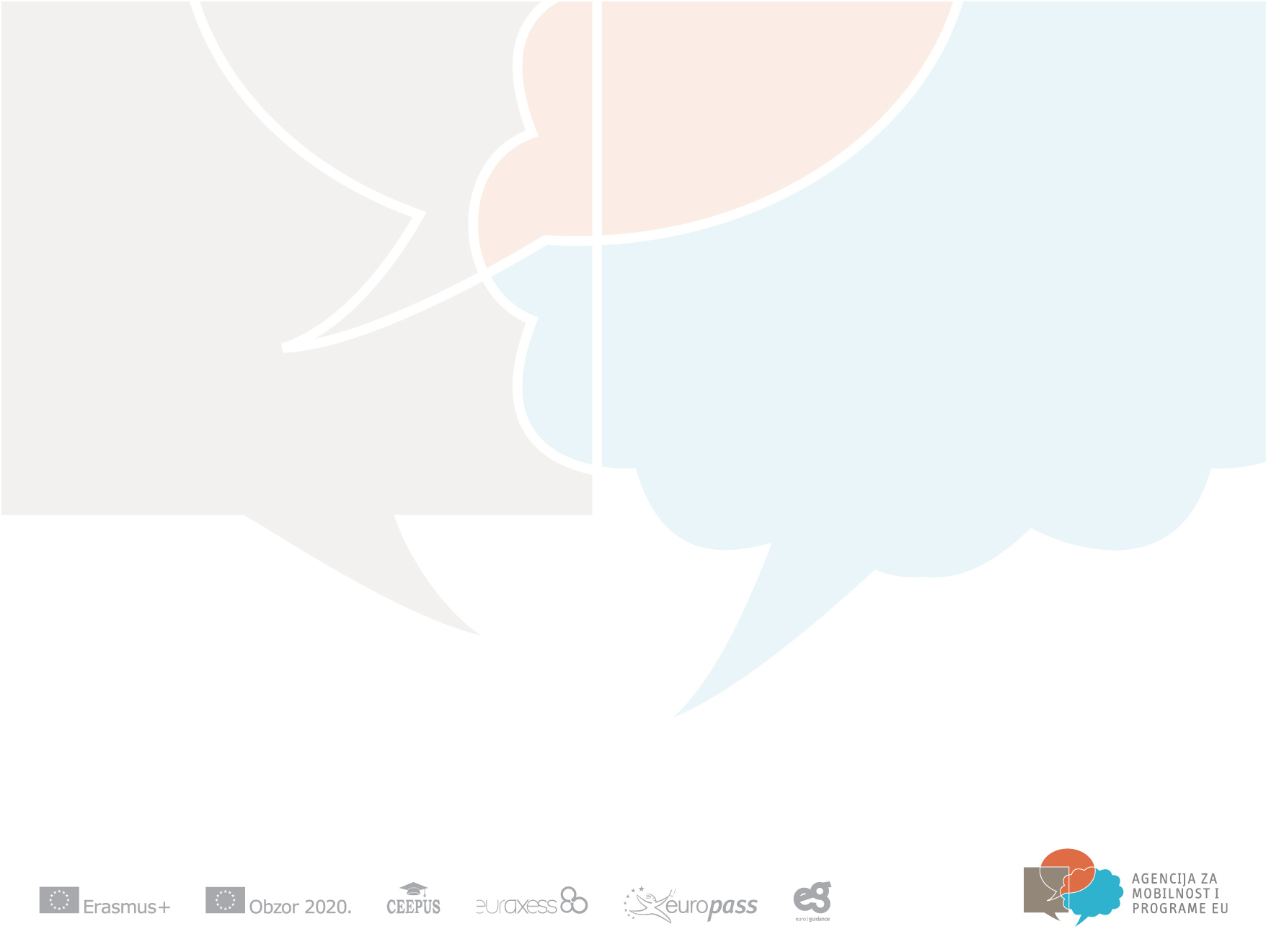 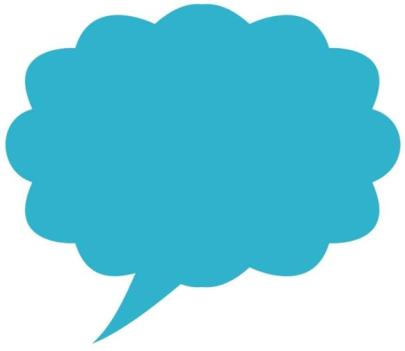 Hvala na pozornosti!